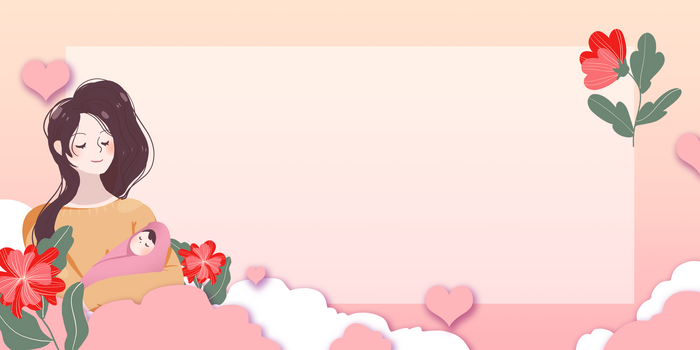 PHÒNG GIÁO DỤC VÀ ĐÀO TẠO QUẬN LONG BIÊN
TRƯỜNG MẦM NON HOA SỮA
KHÁM PHÁ KHOA HỌC
Đề tài: Trò chuyện về mẹ
Lứa tuổi: 5-6 tuổi
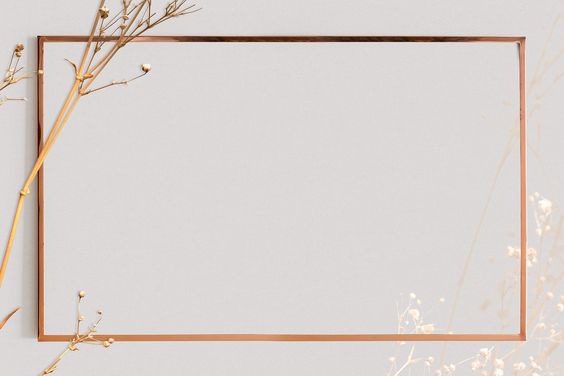 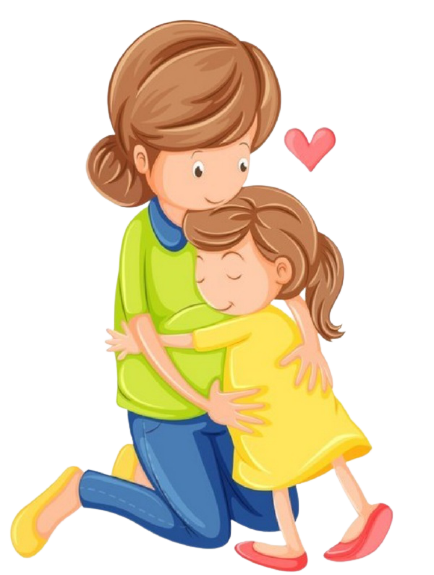 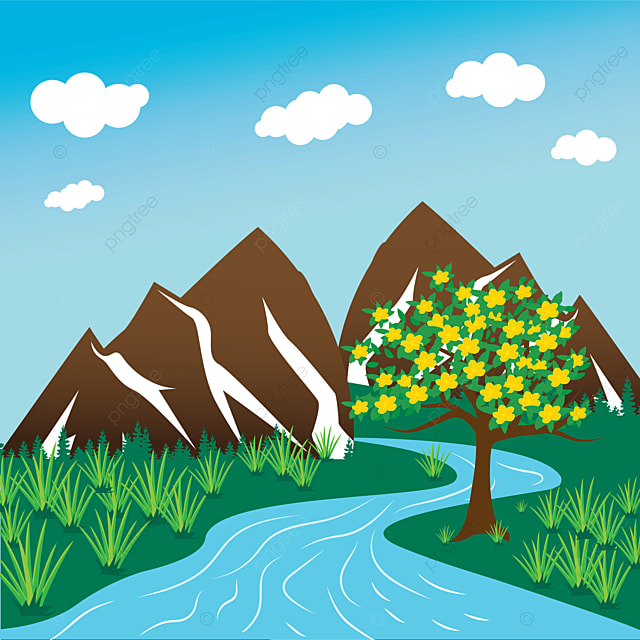 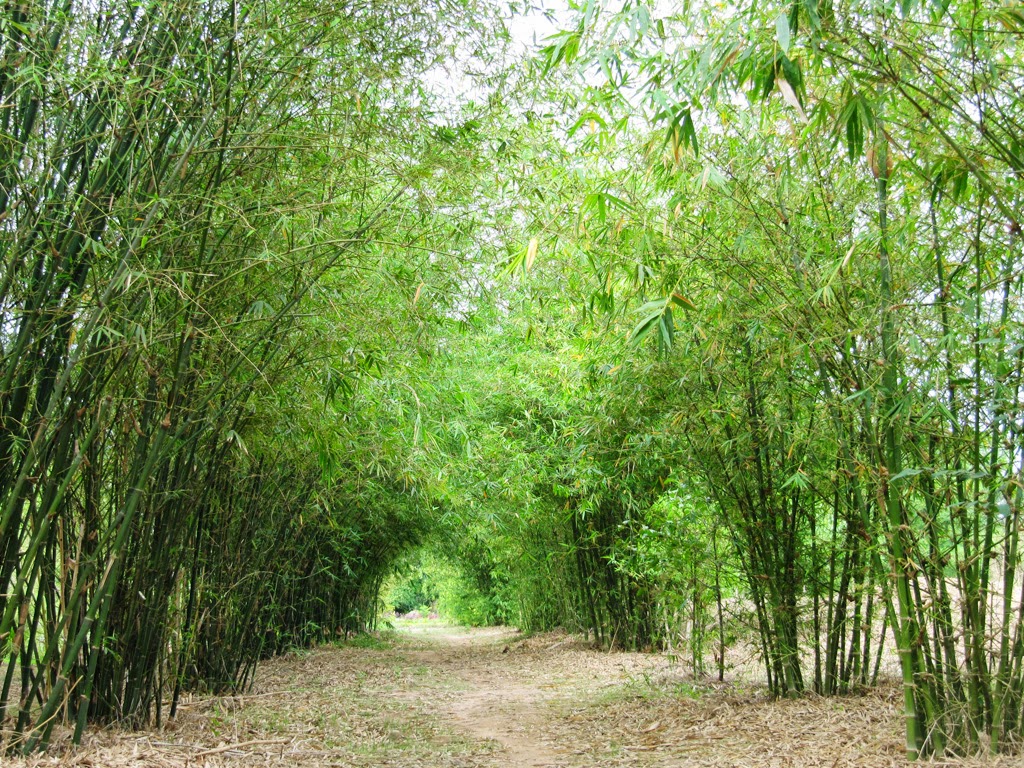 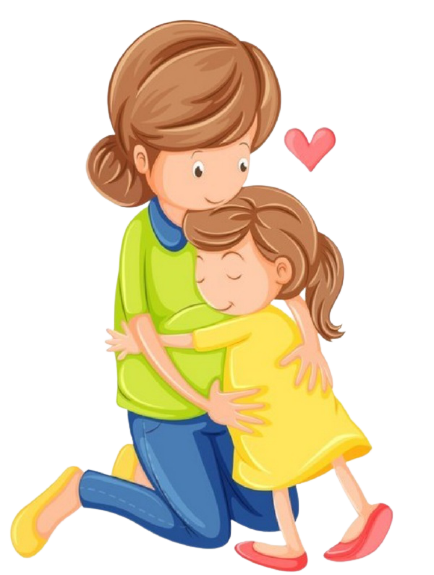 Vòng tay
Rặng tre
Dòng sông
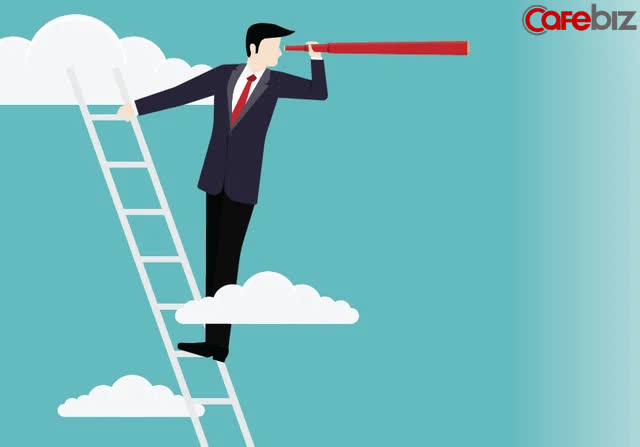 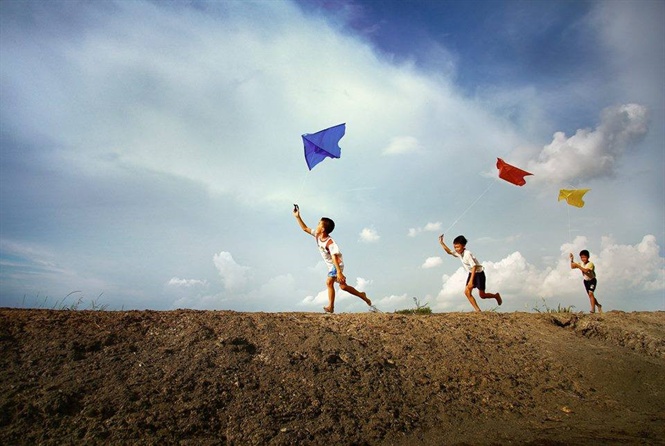 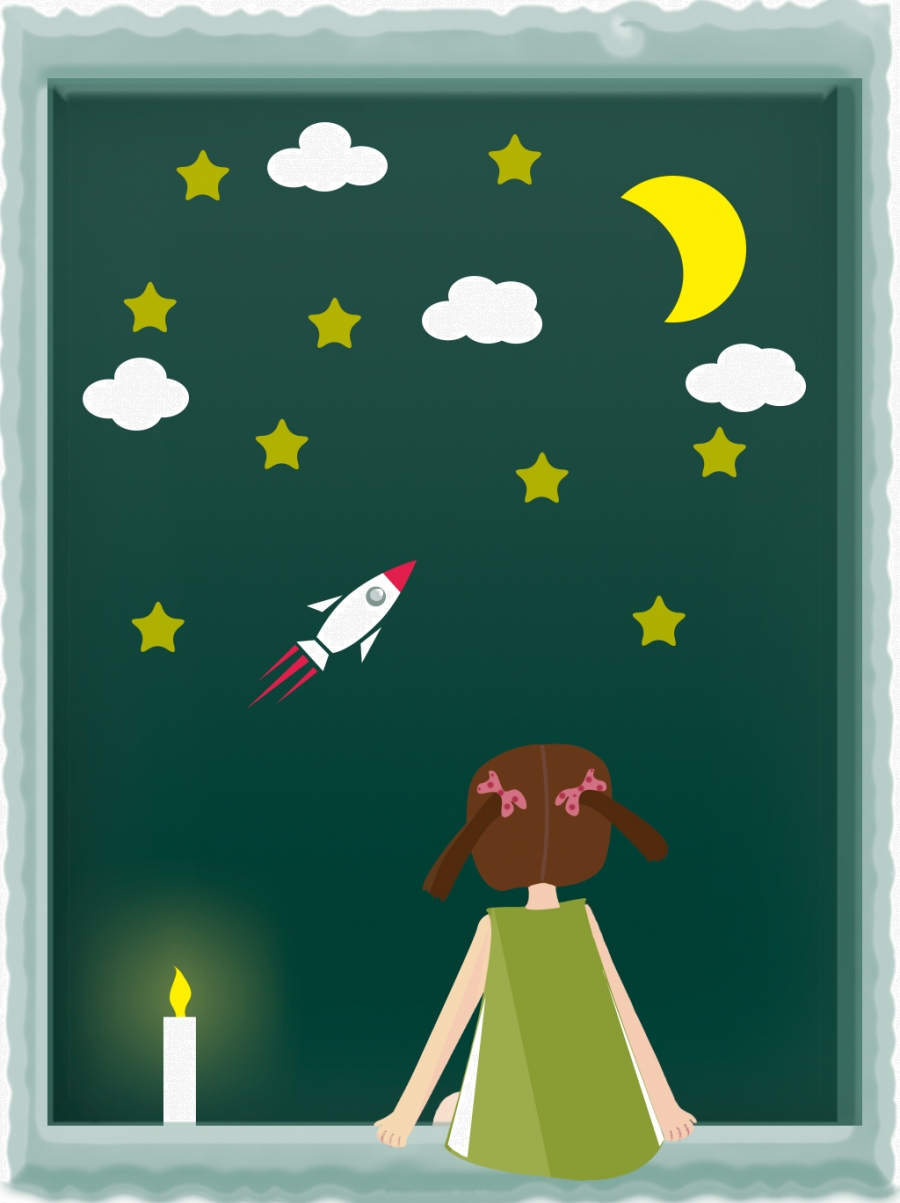 Bậc thang
Bờ đê
Ánh sao
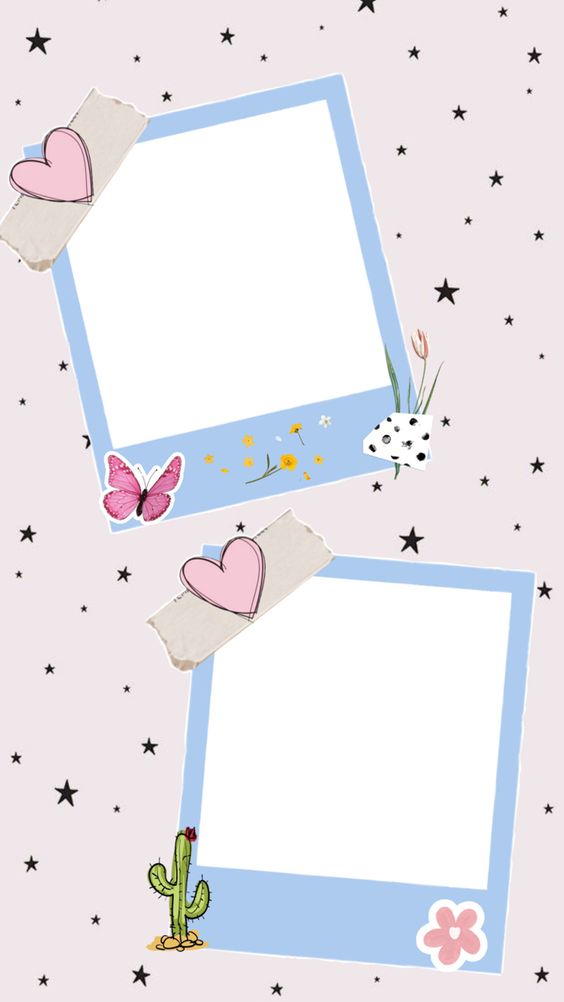 Ai là người mang thai và sinh ra em bé?
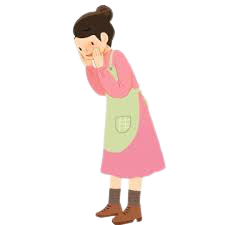 1. Mẹ
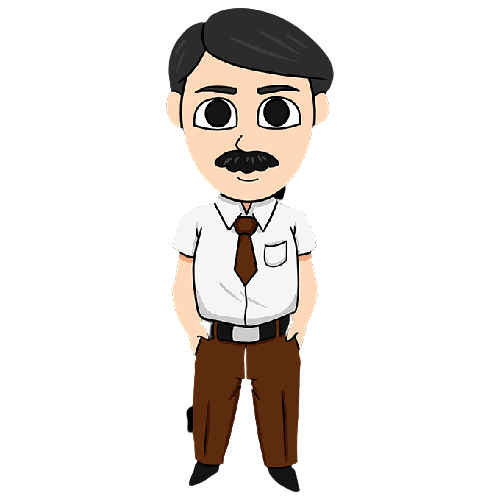 2. Bố
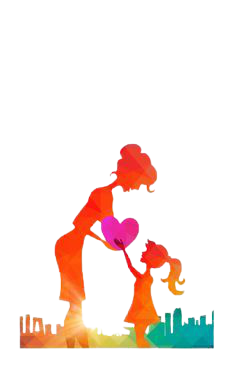 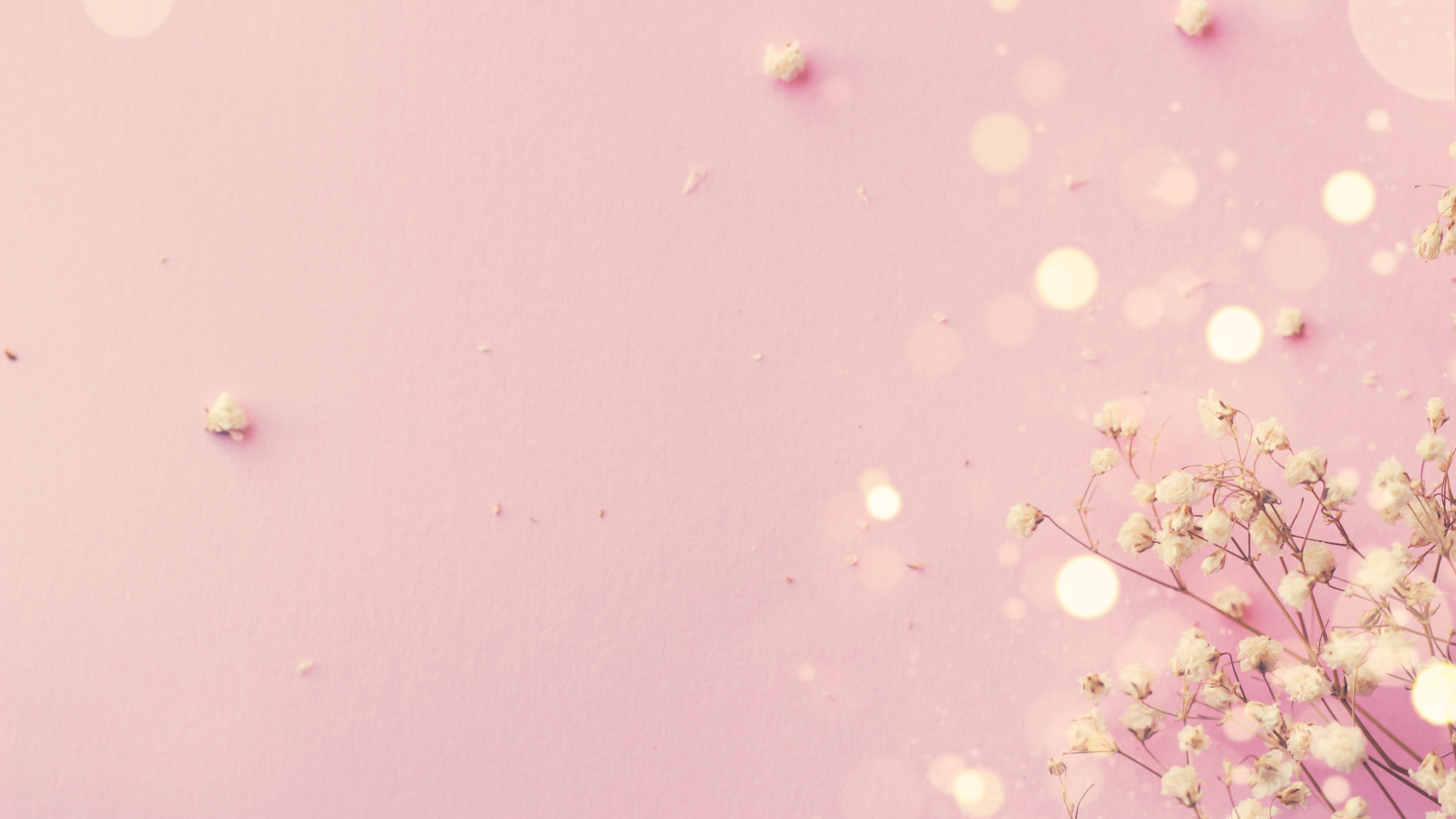 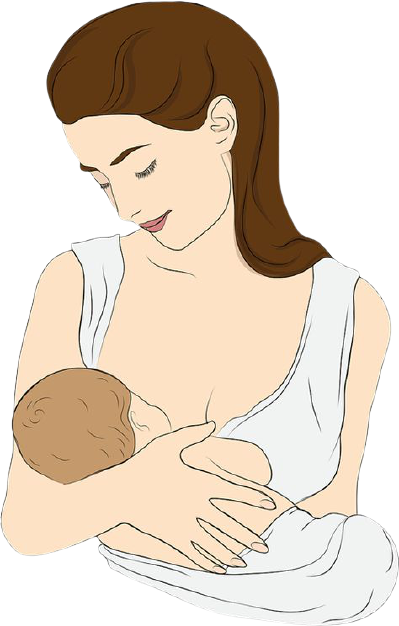 Nuôi con trưởng thành bằng tình yêu thương
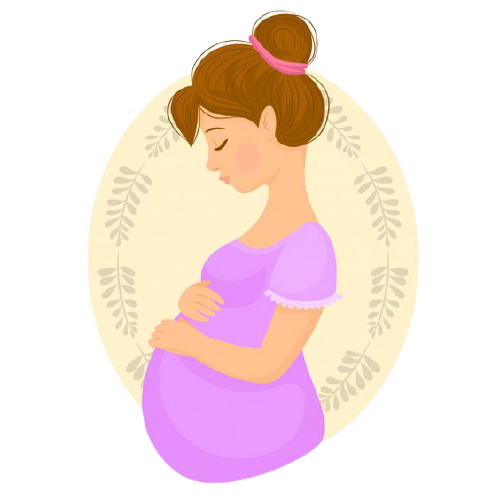 Cho con bú dòng sữa mát lành
Mang thai 9 tháng 10 ngày
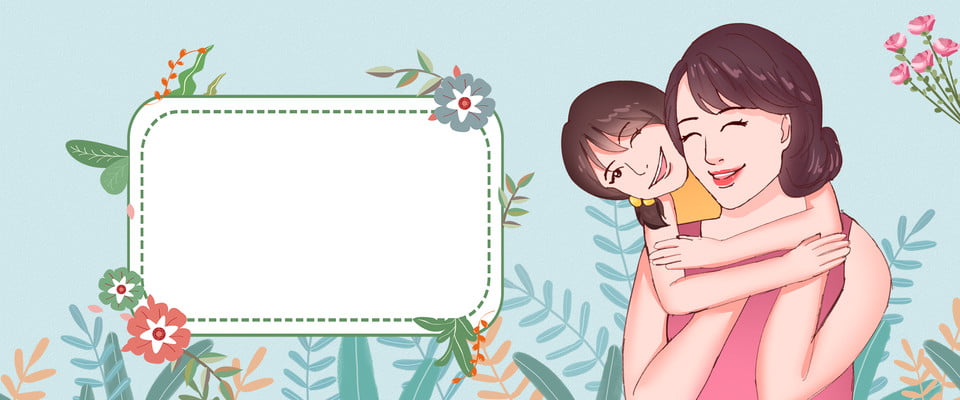 Công việc hàng ngày của mẹ
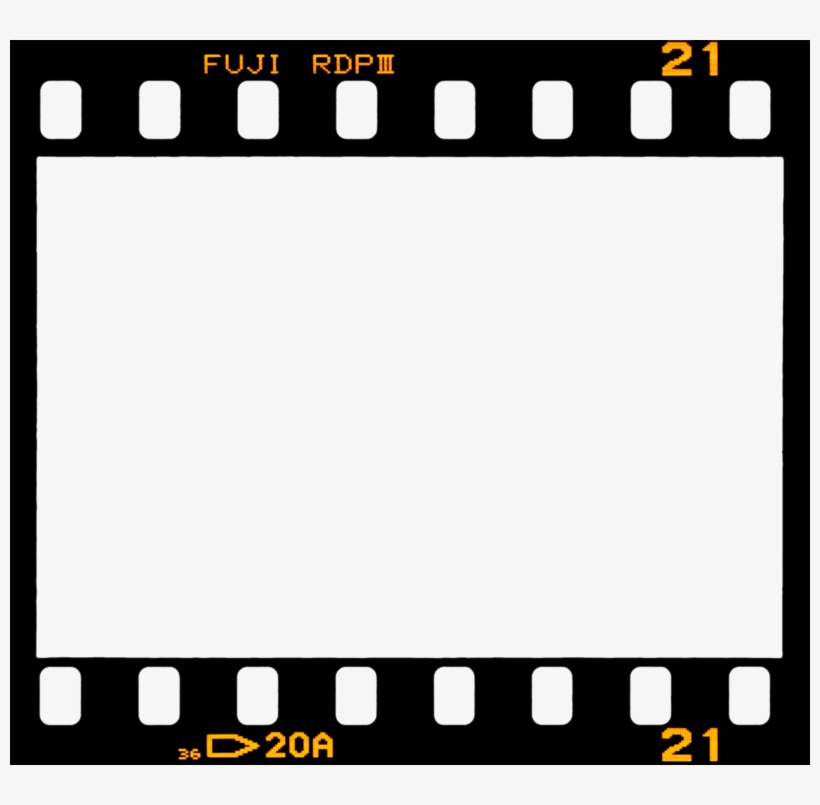 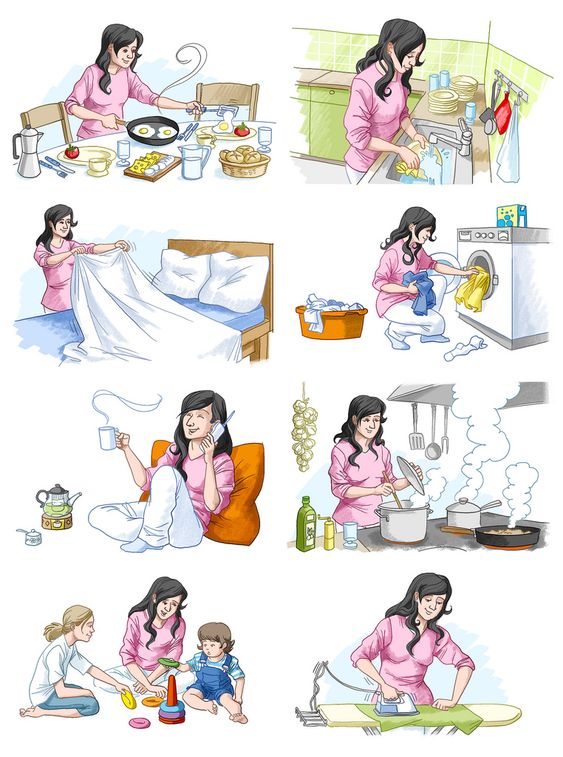 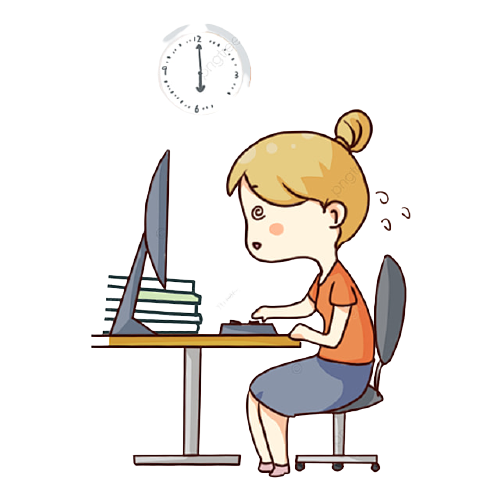 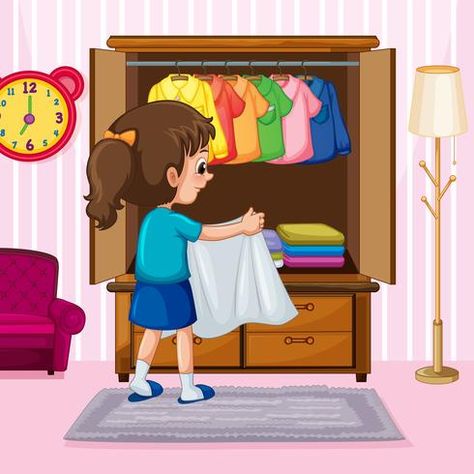 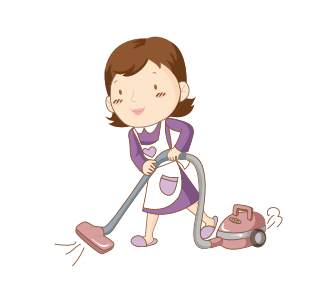 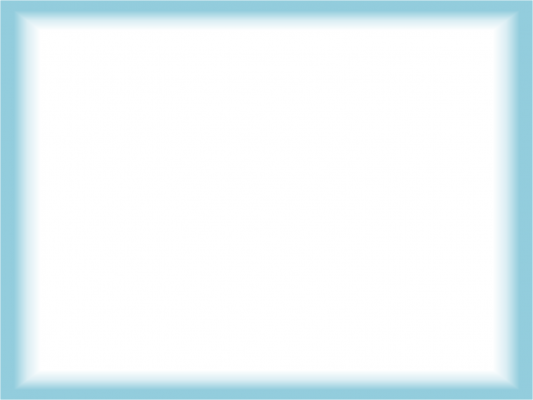 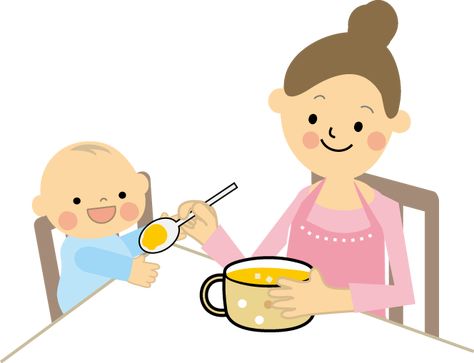 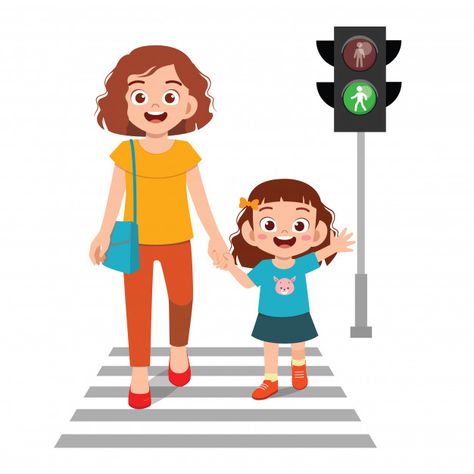 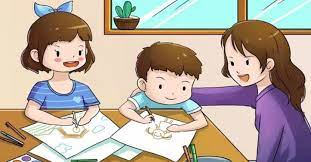 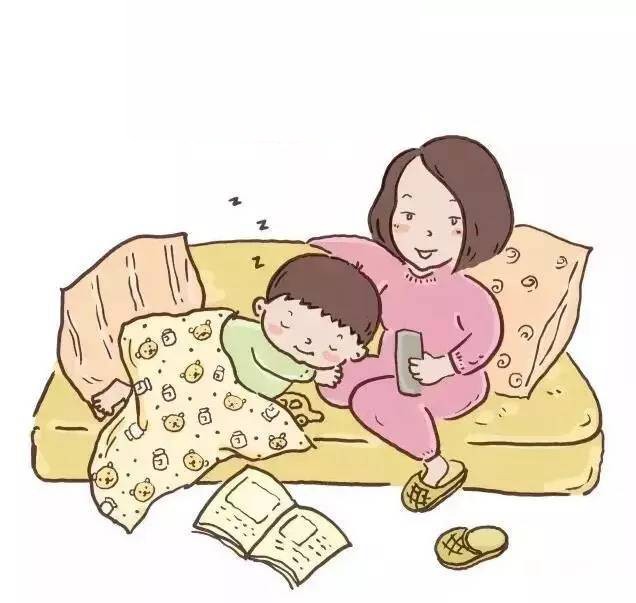 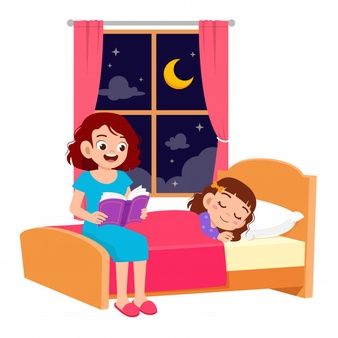 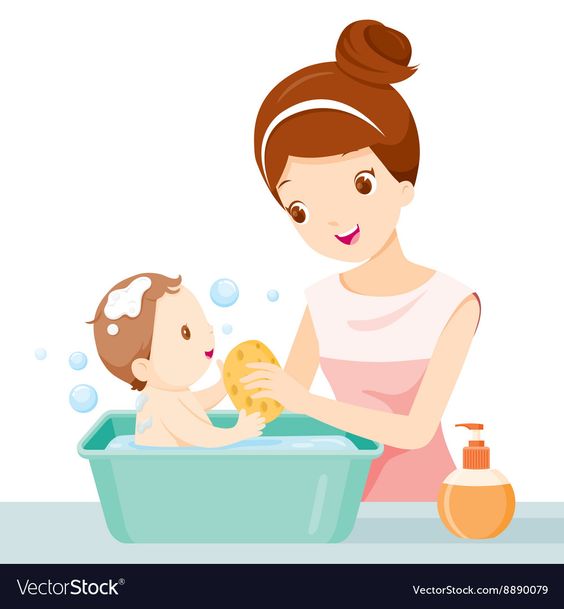 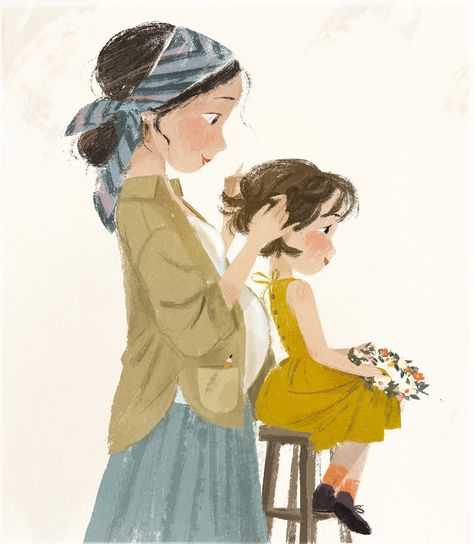 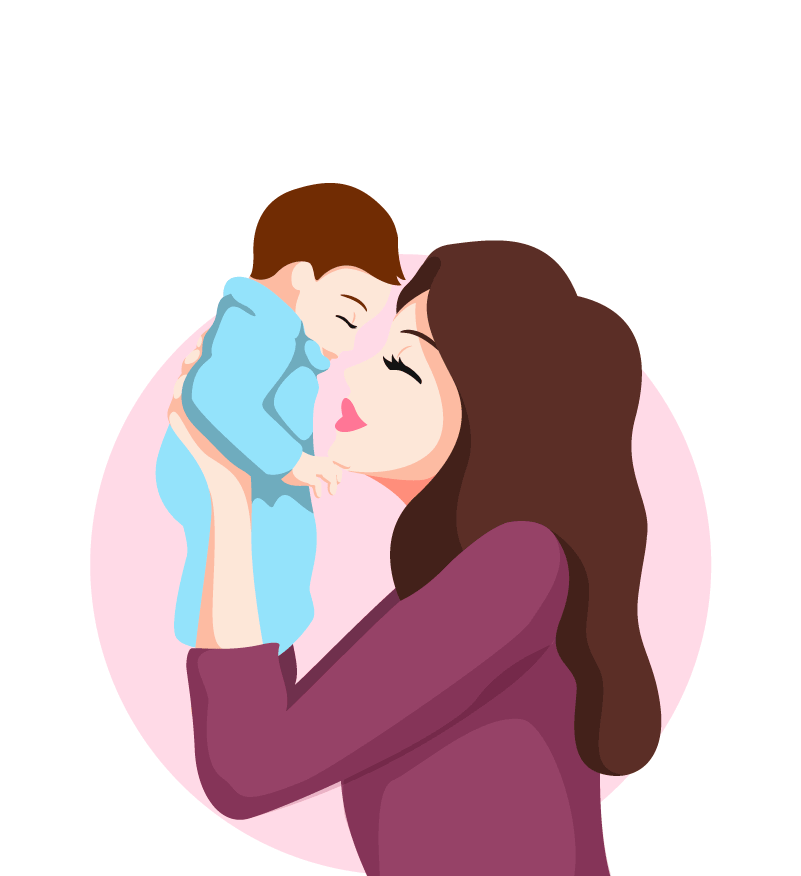 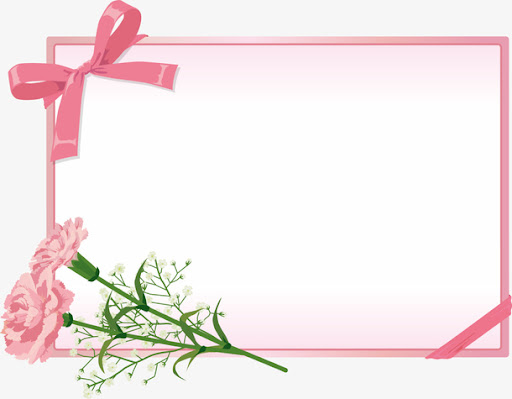 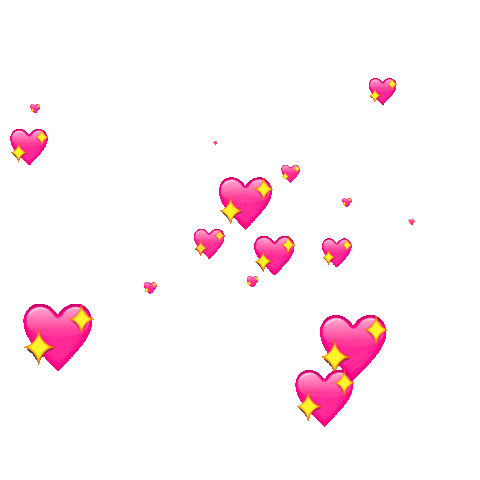 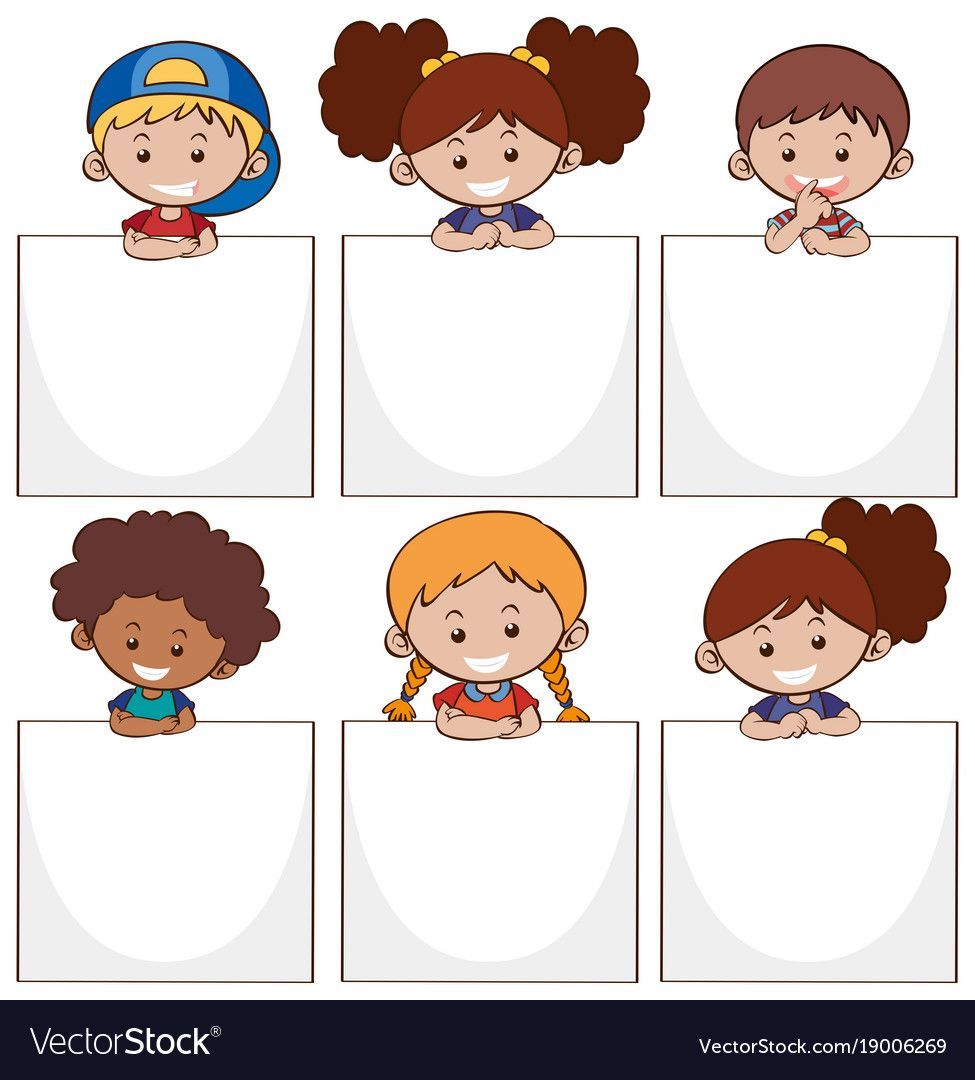 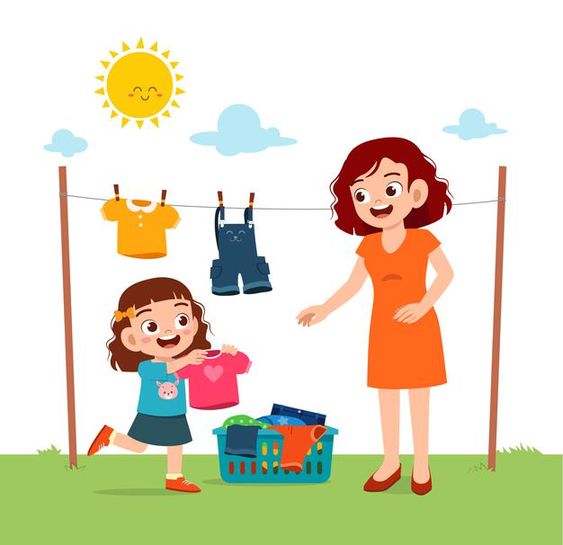 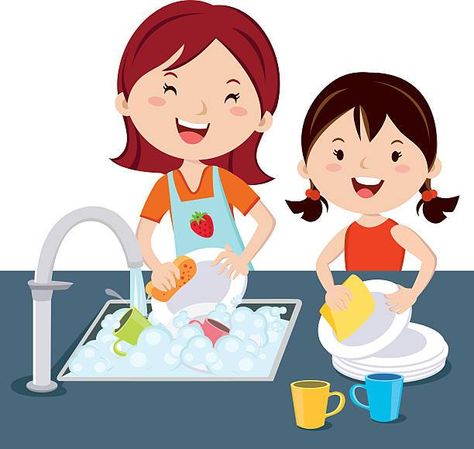 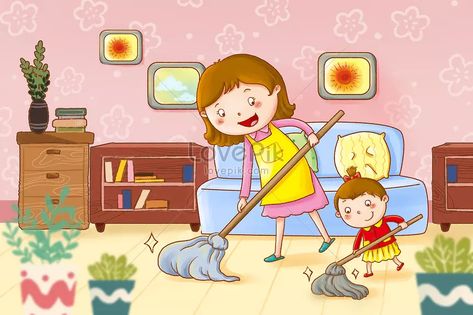 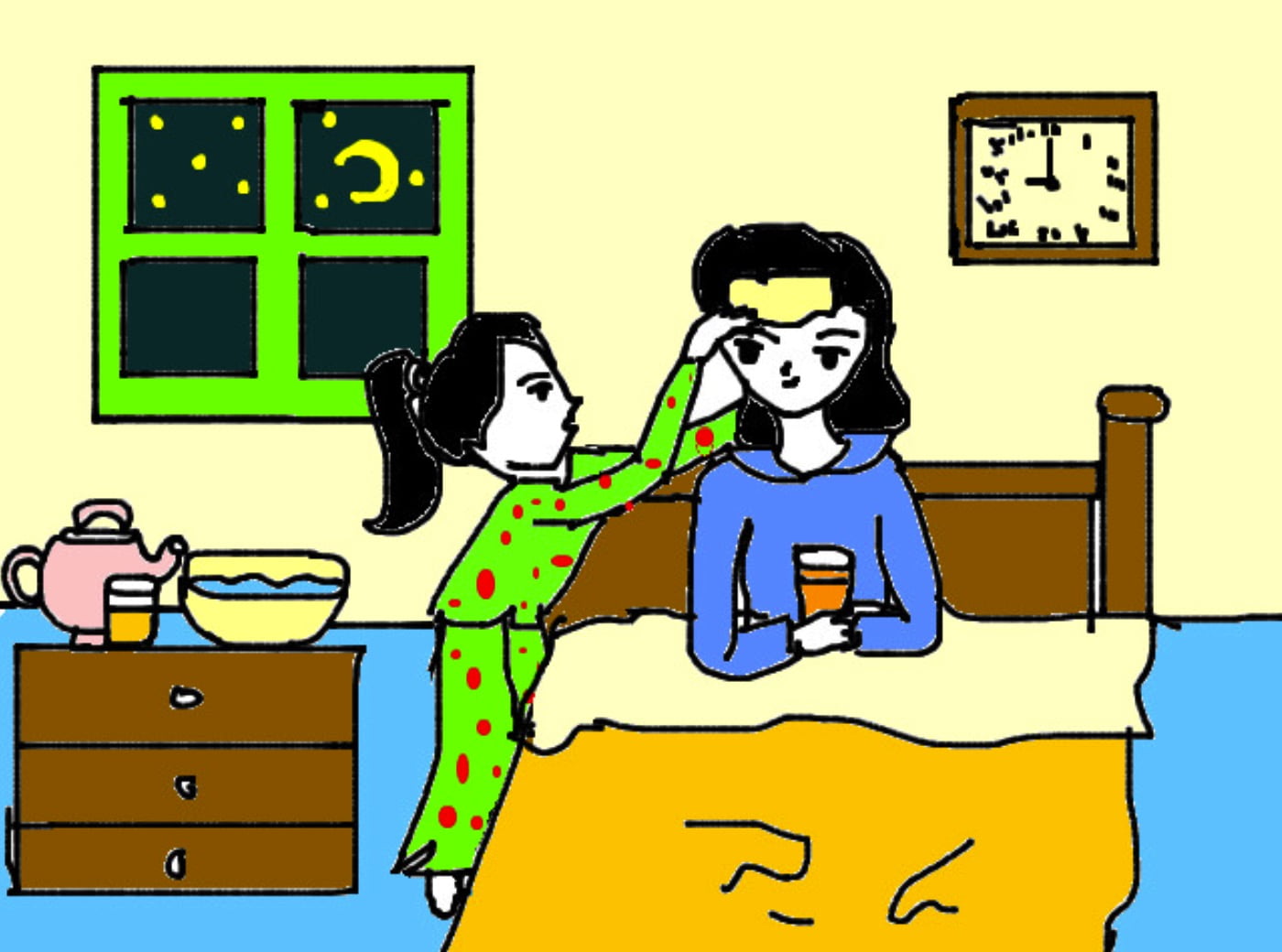 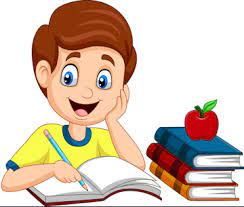 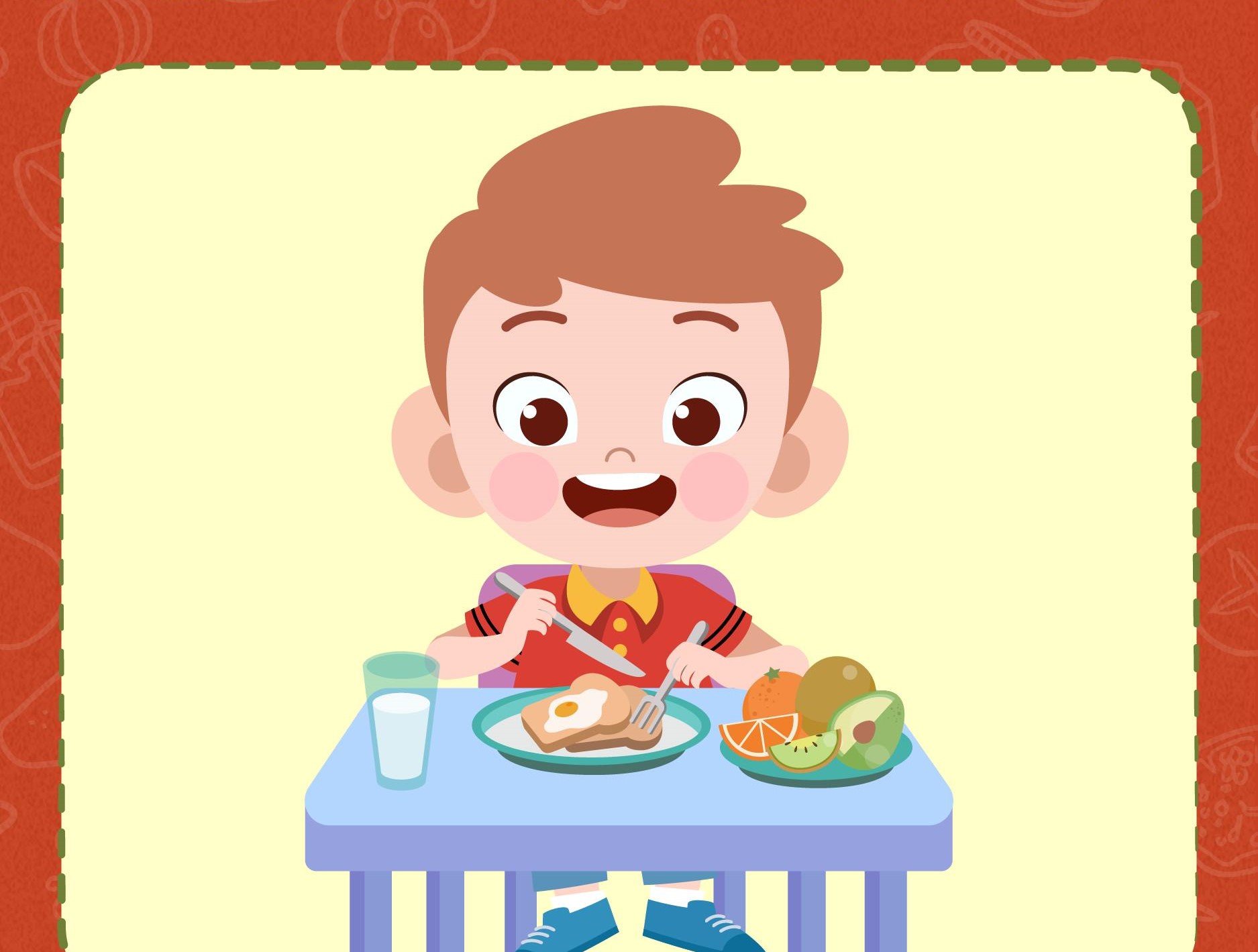 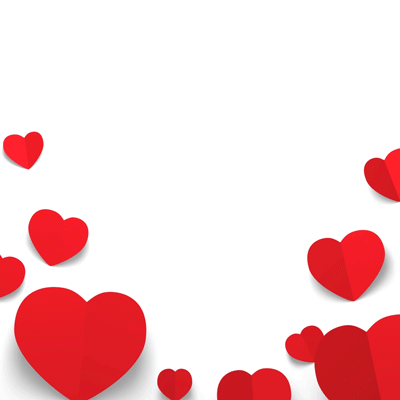 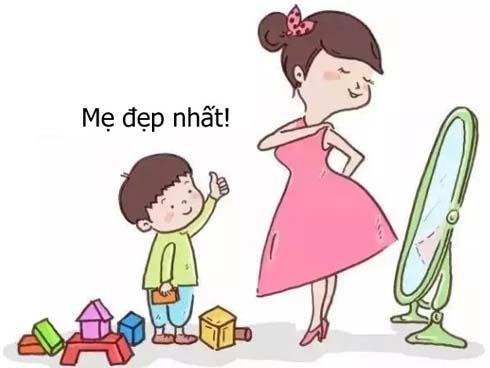 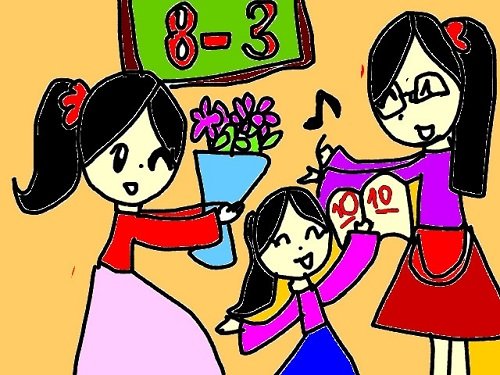 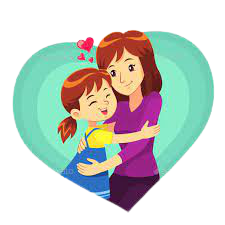 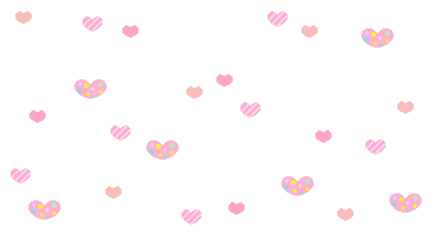 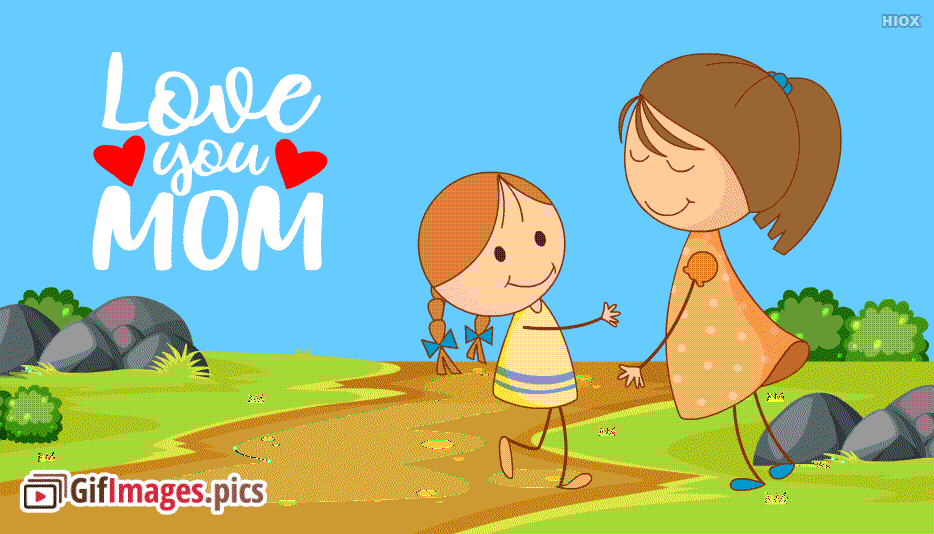 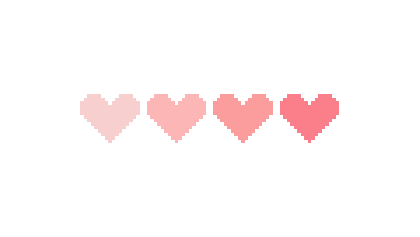 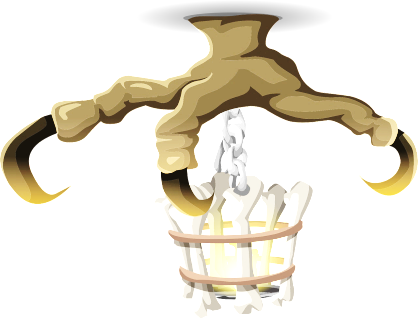 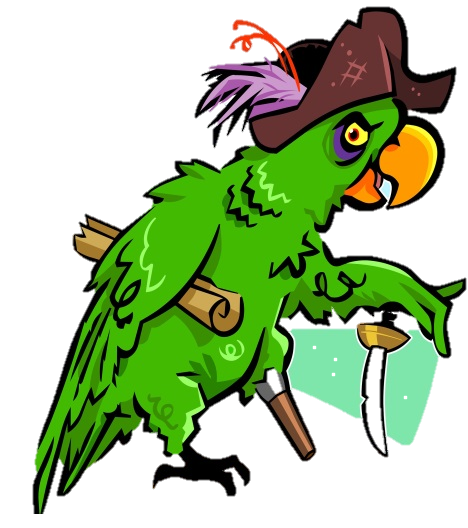 BÍ MẬT KHO BÁU CỔ
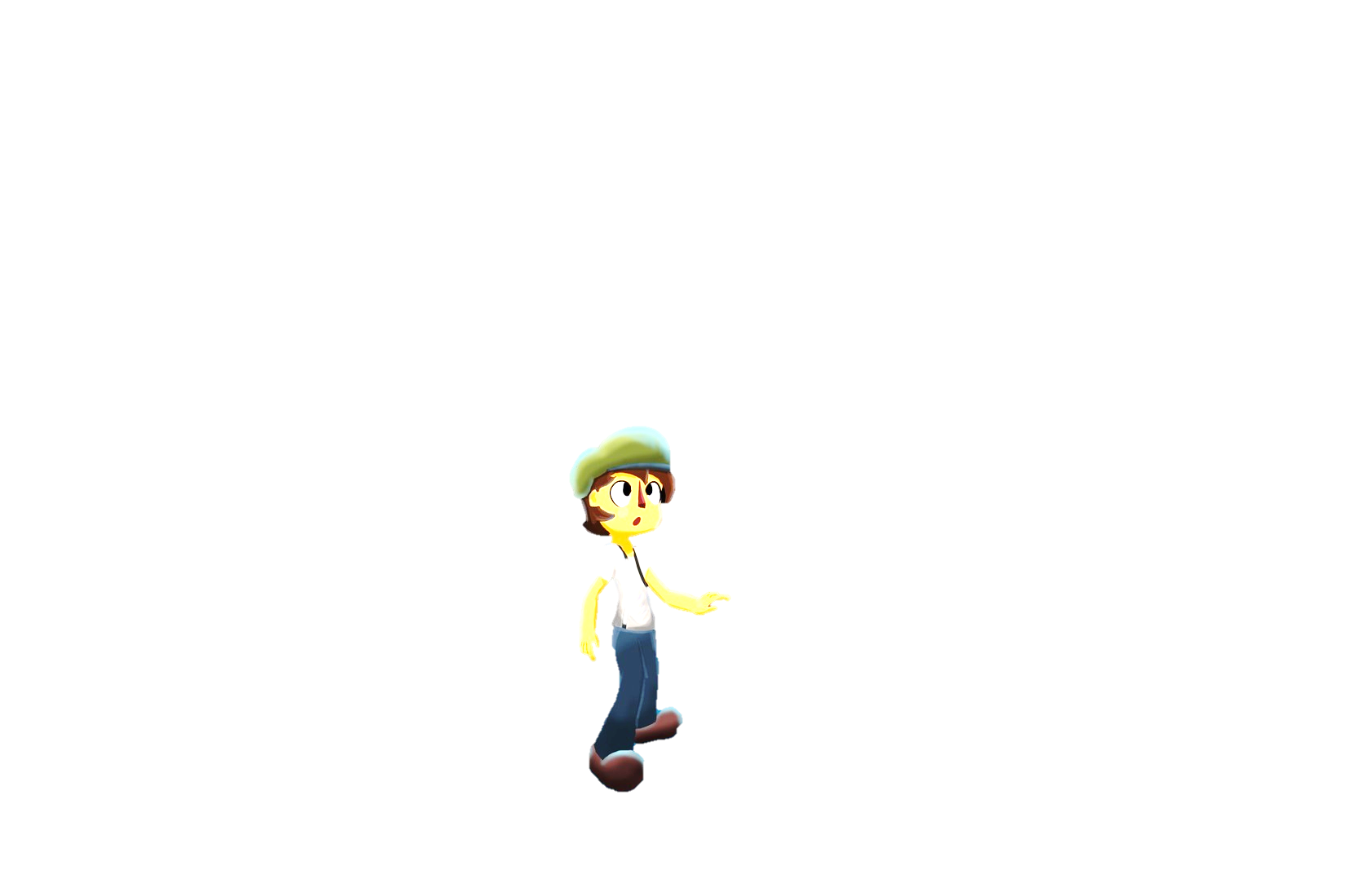 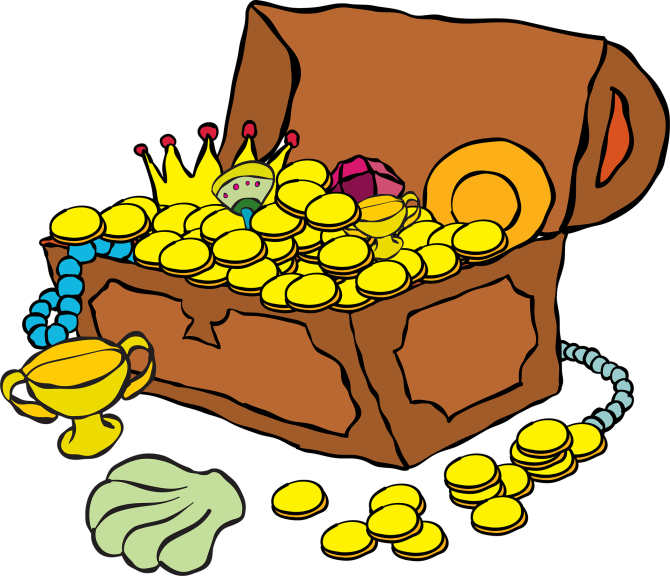 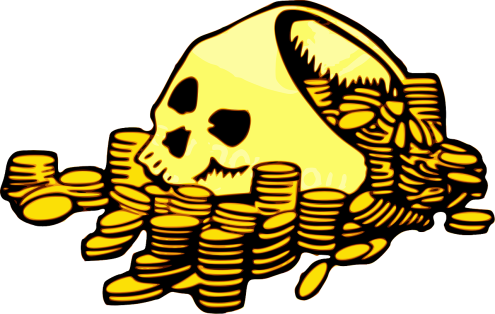 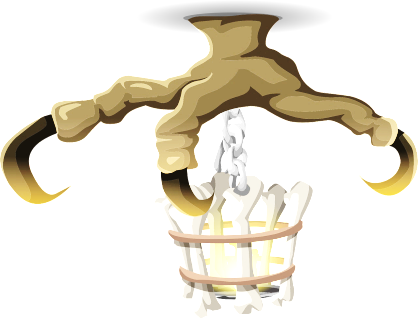 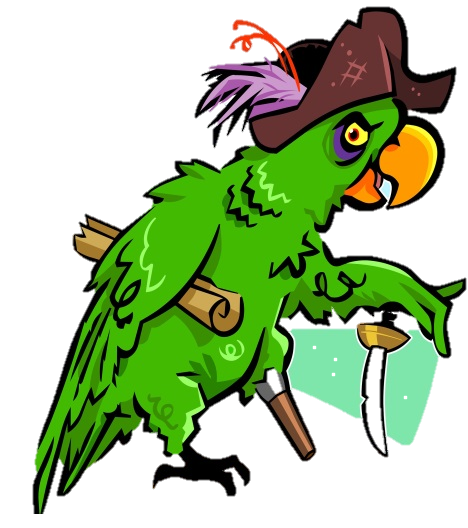 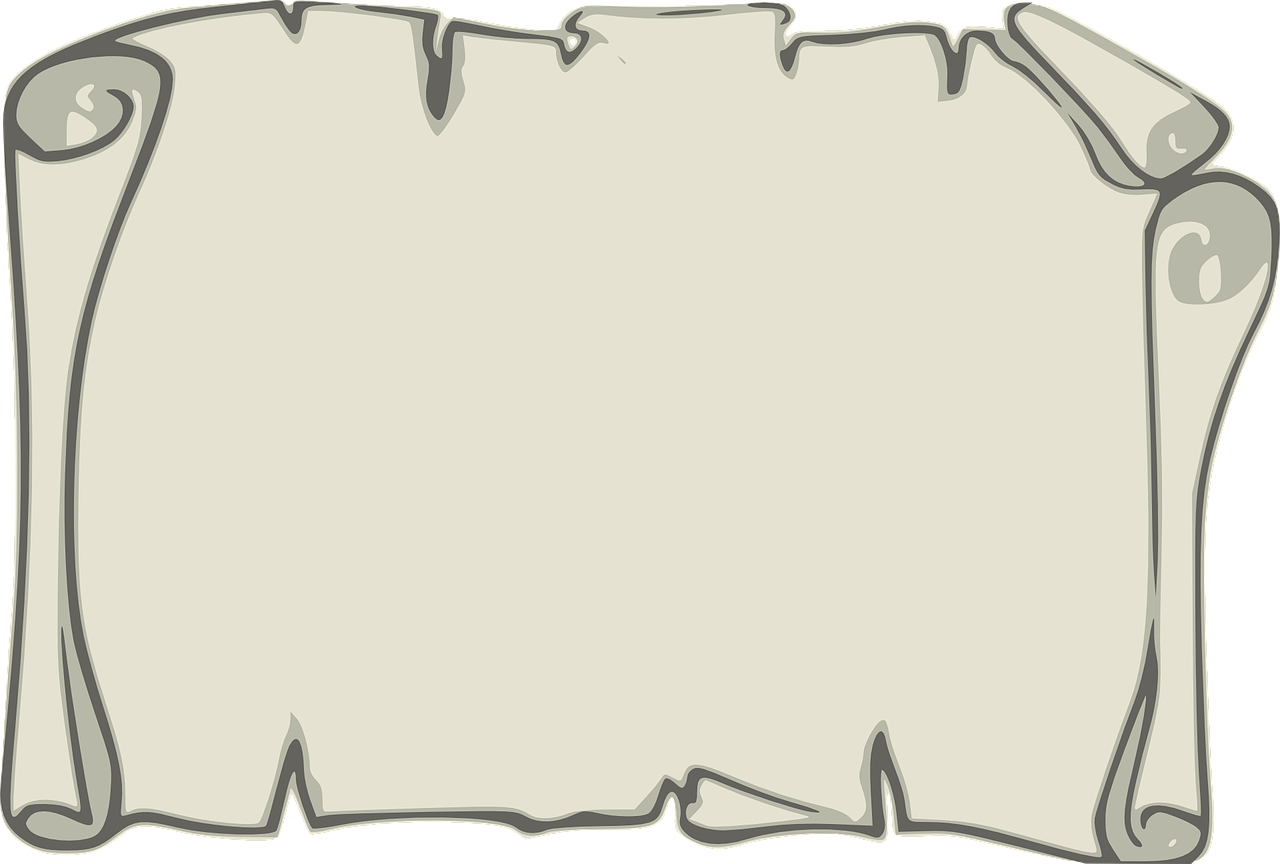 Chào mừng các con đến với hang động bí mật Vẹt Xanh!!!    
Vẹt Xanh hứa sẽ tặng lại hòm 
châu báu của nó với điều kiện các con phải tự vượt qua thử thách của những chiếc hòm kia!
Chúc các con may mắn...
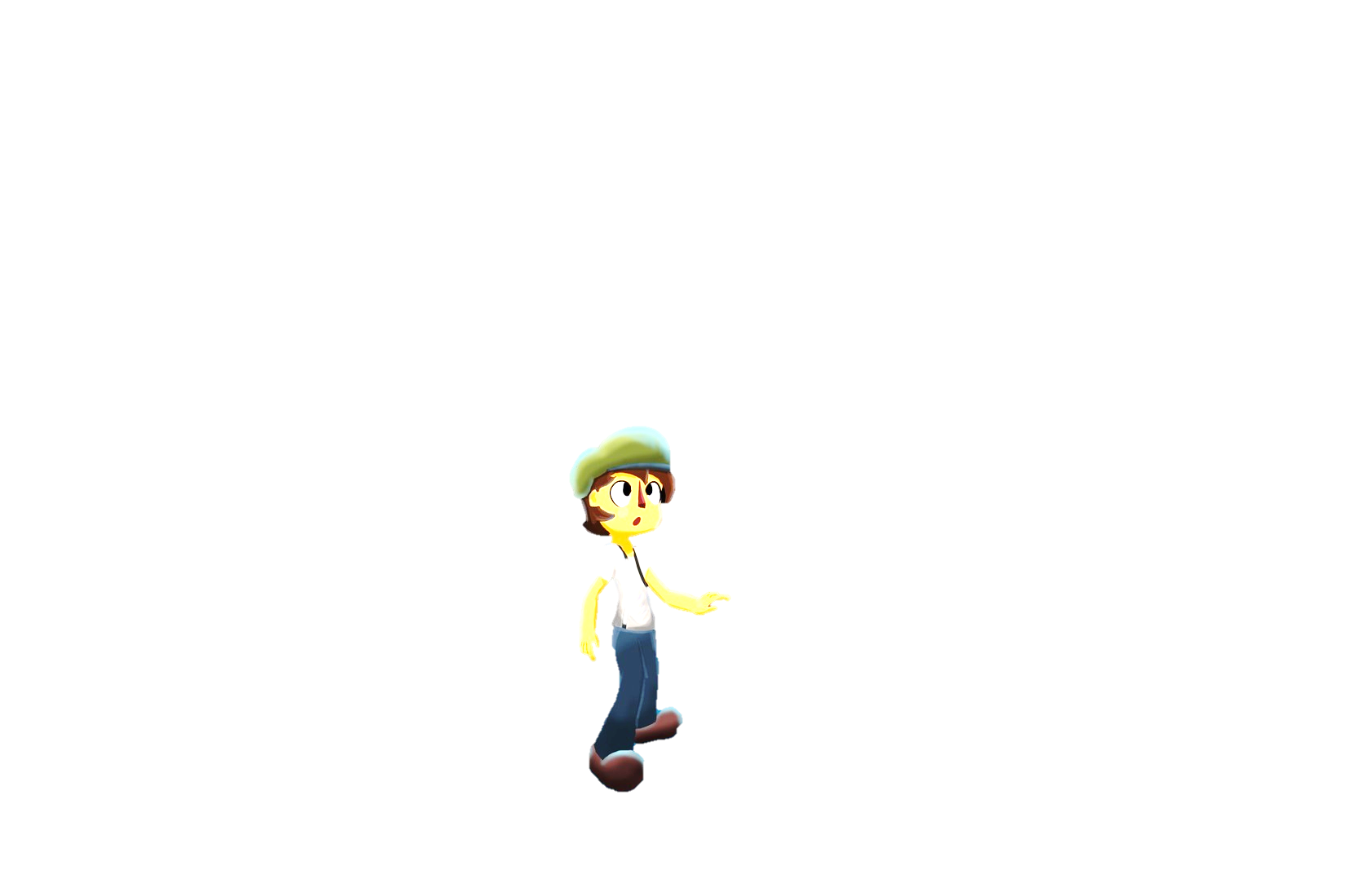 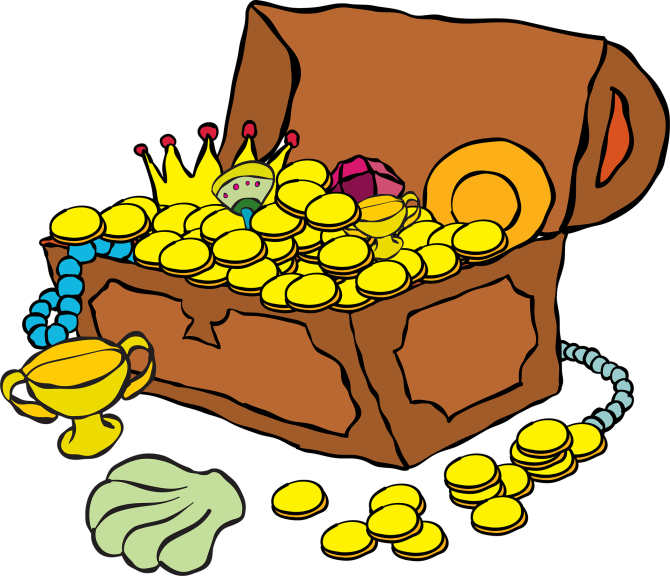 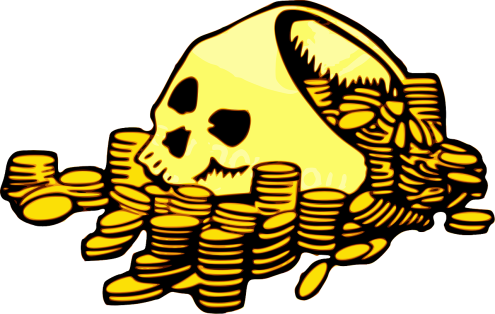 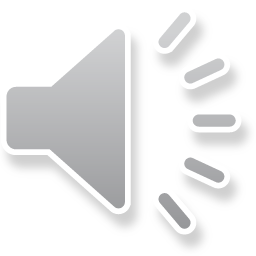 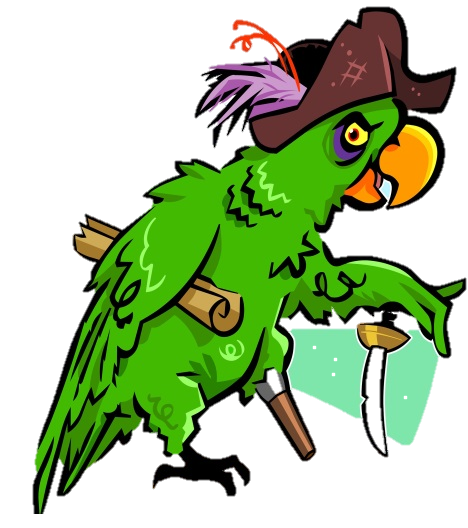 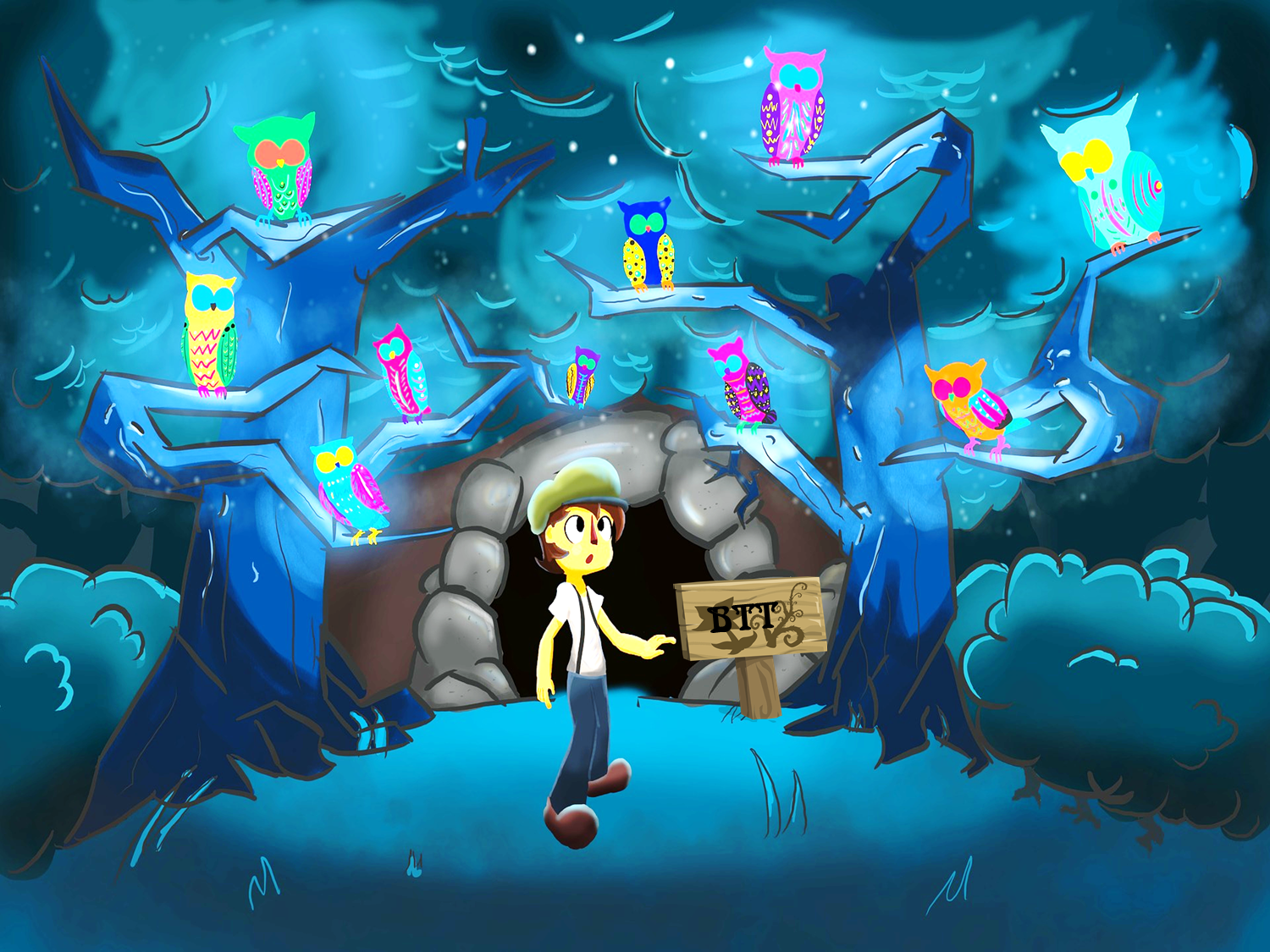 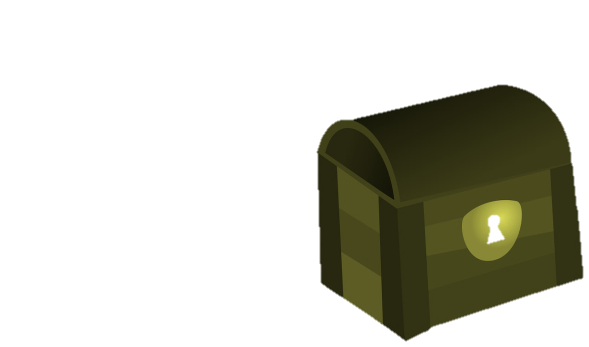 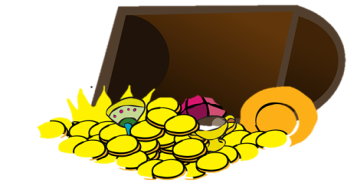 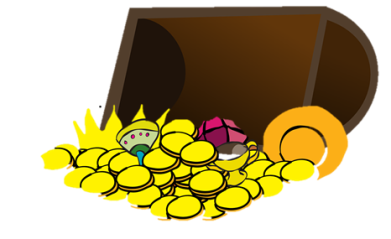 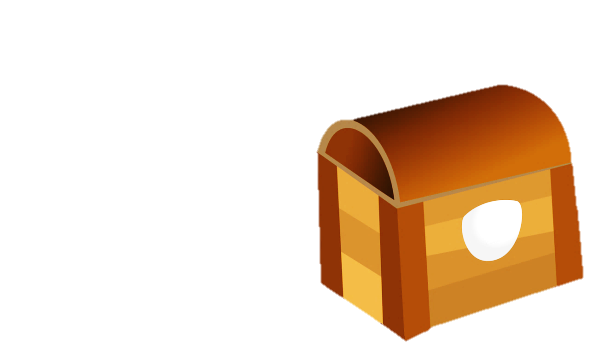 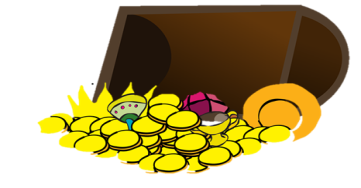 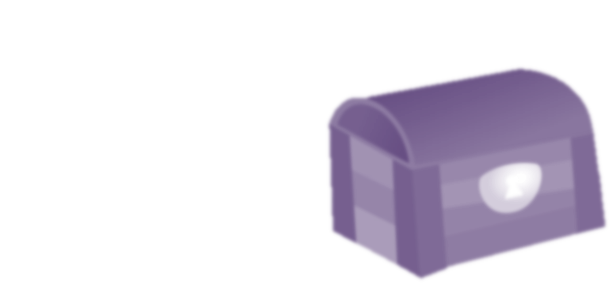 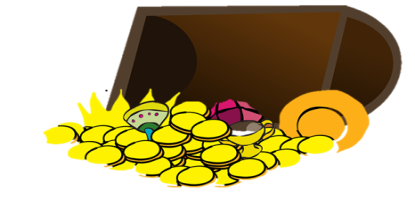 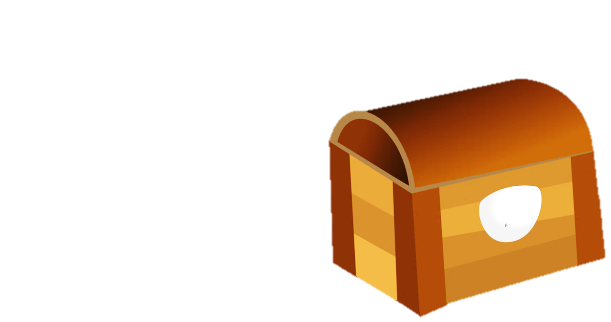 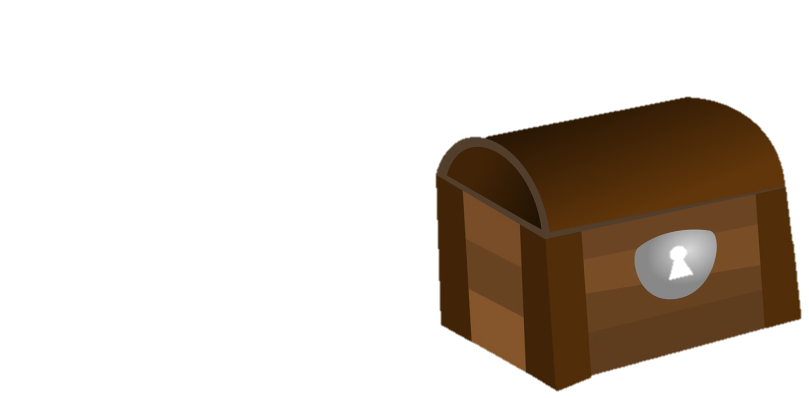 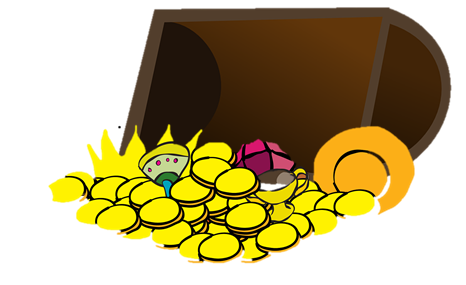 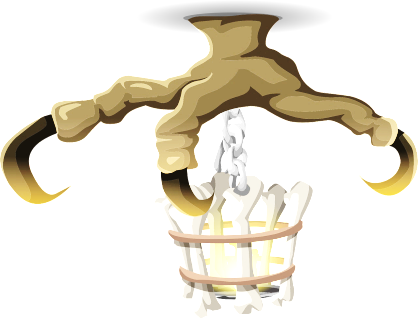 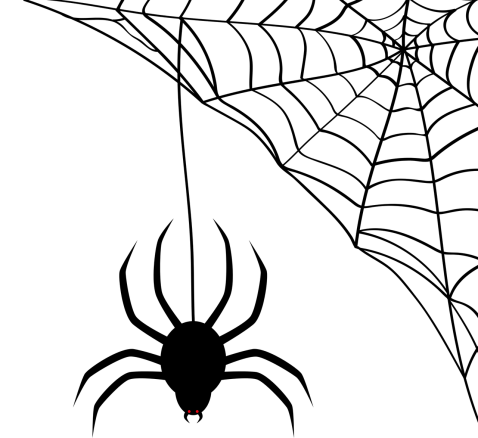 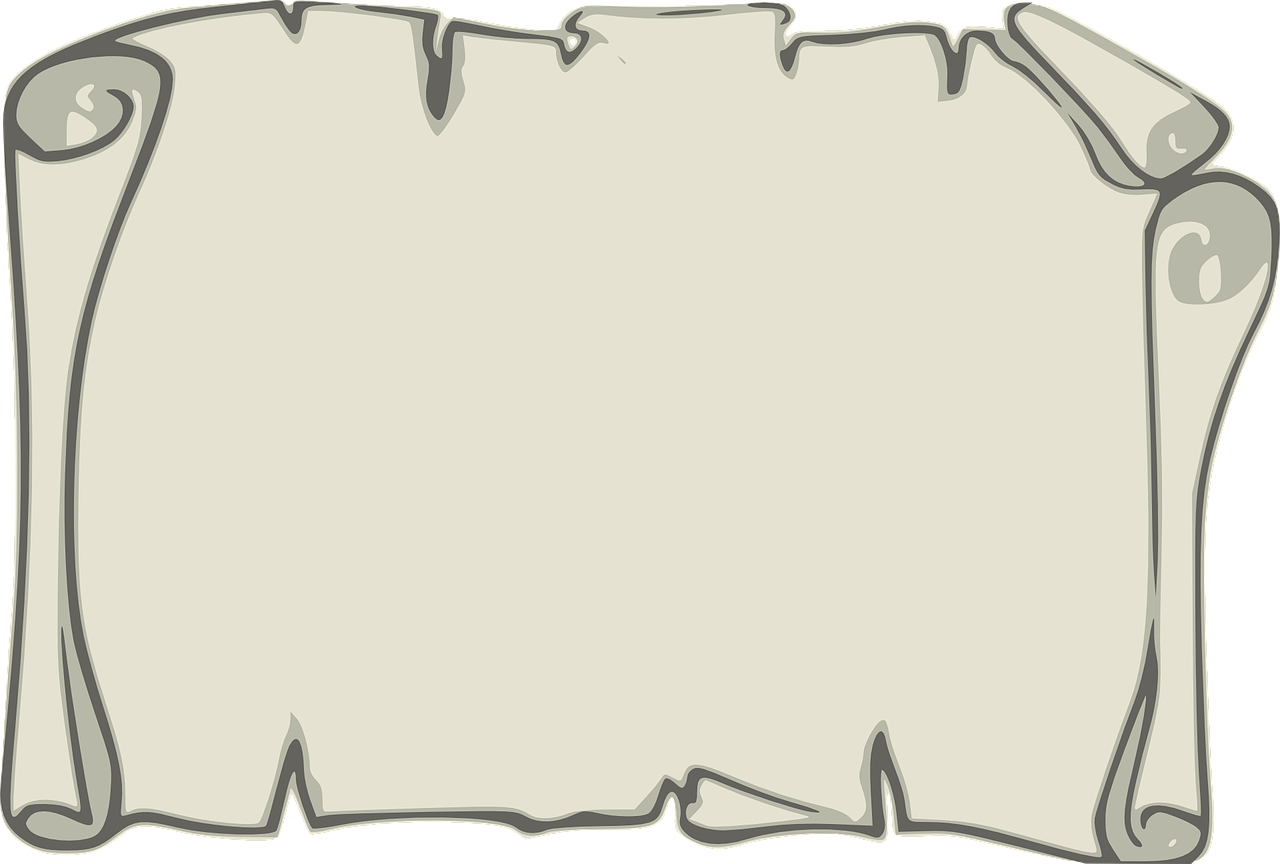 Câu hỏi 1: Bài hát đầu tiên trước khi vào bài học có tên là gì?
1. Con yêu mẹ
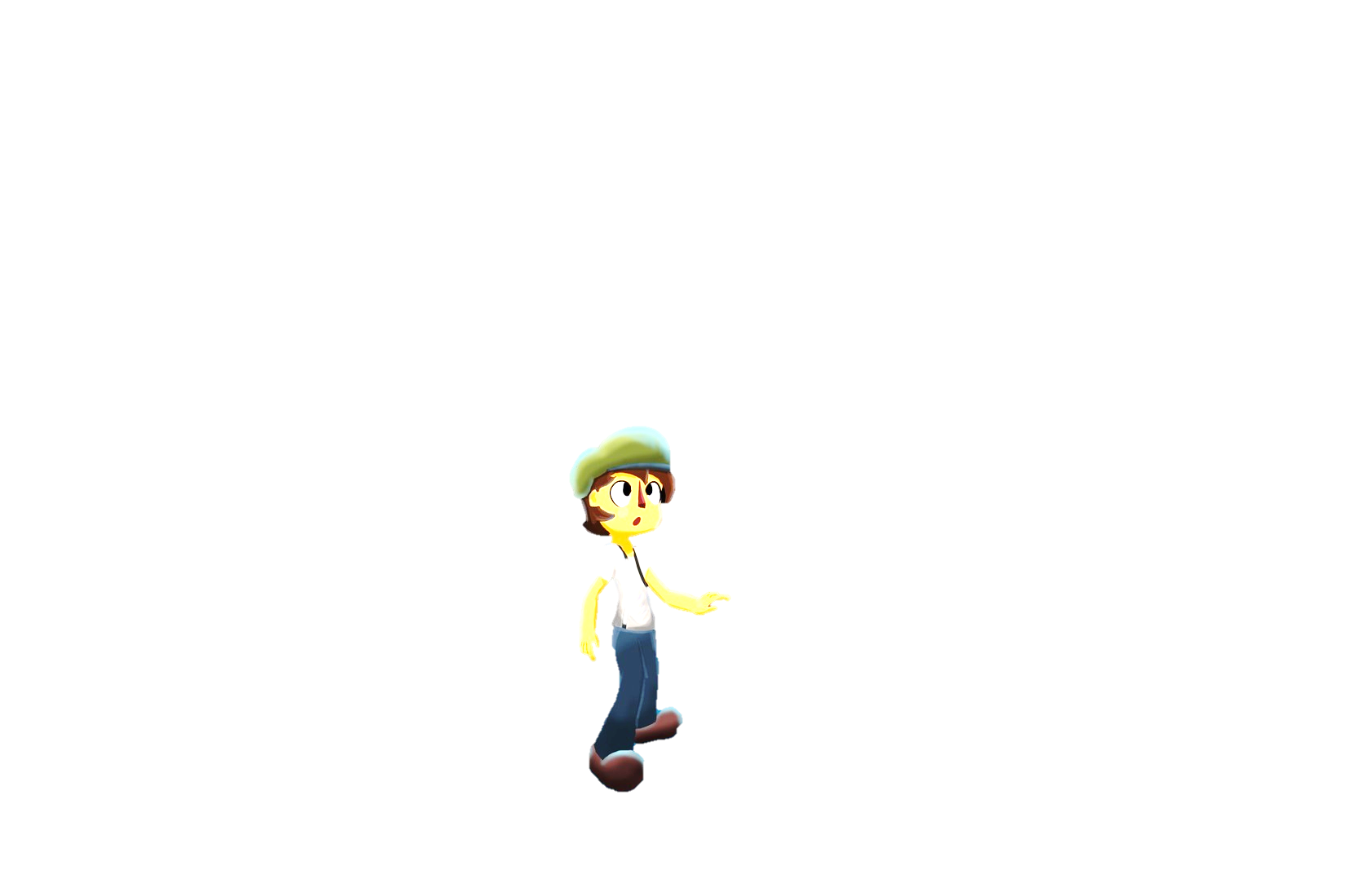 1. Con yêu mẹ
2. Mẹ yêu con
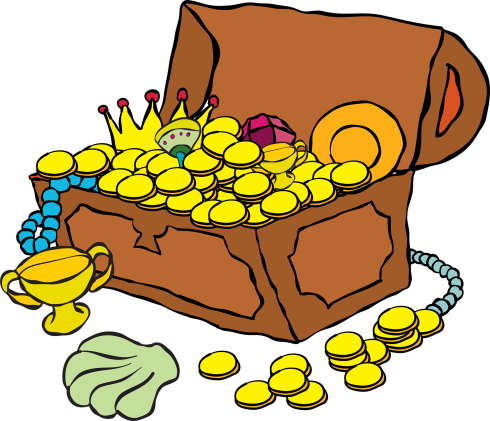 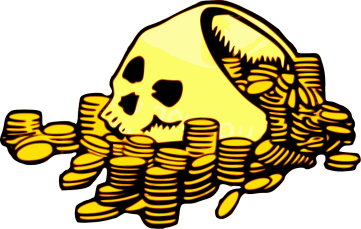 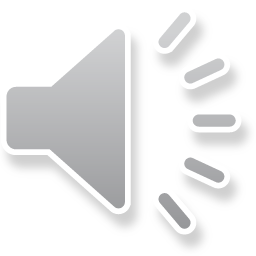 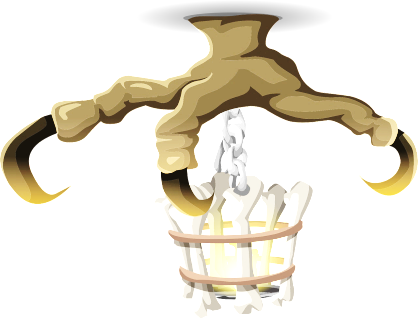 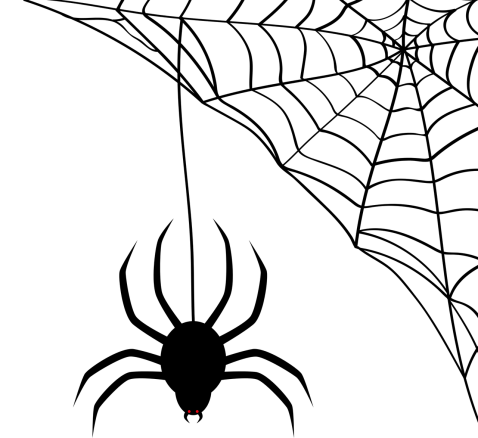 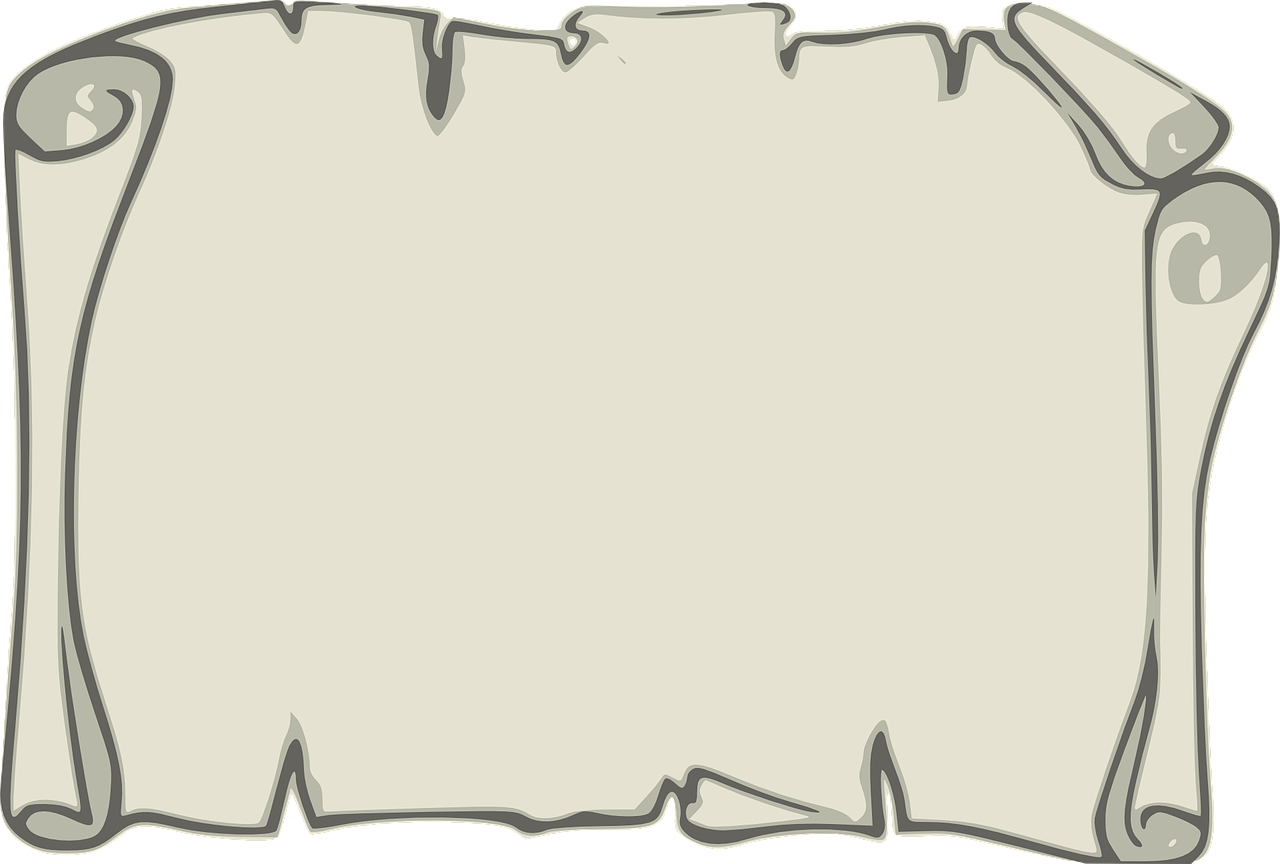 Câu hỏi 2: Mẹ mang thai em bé trong thời gian là bao lâu?
9 tháng 10 ngày
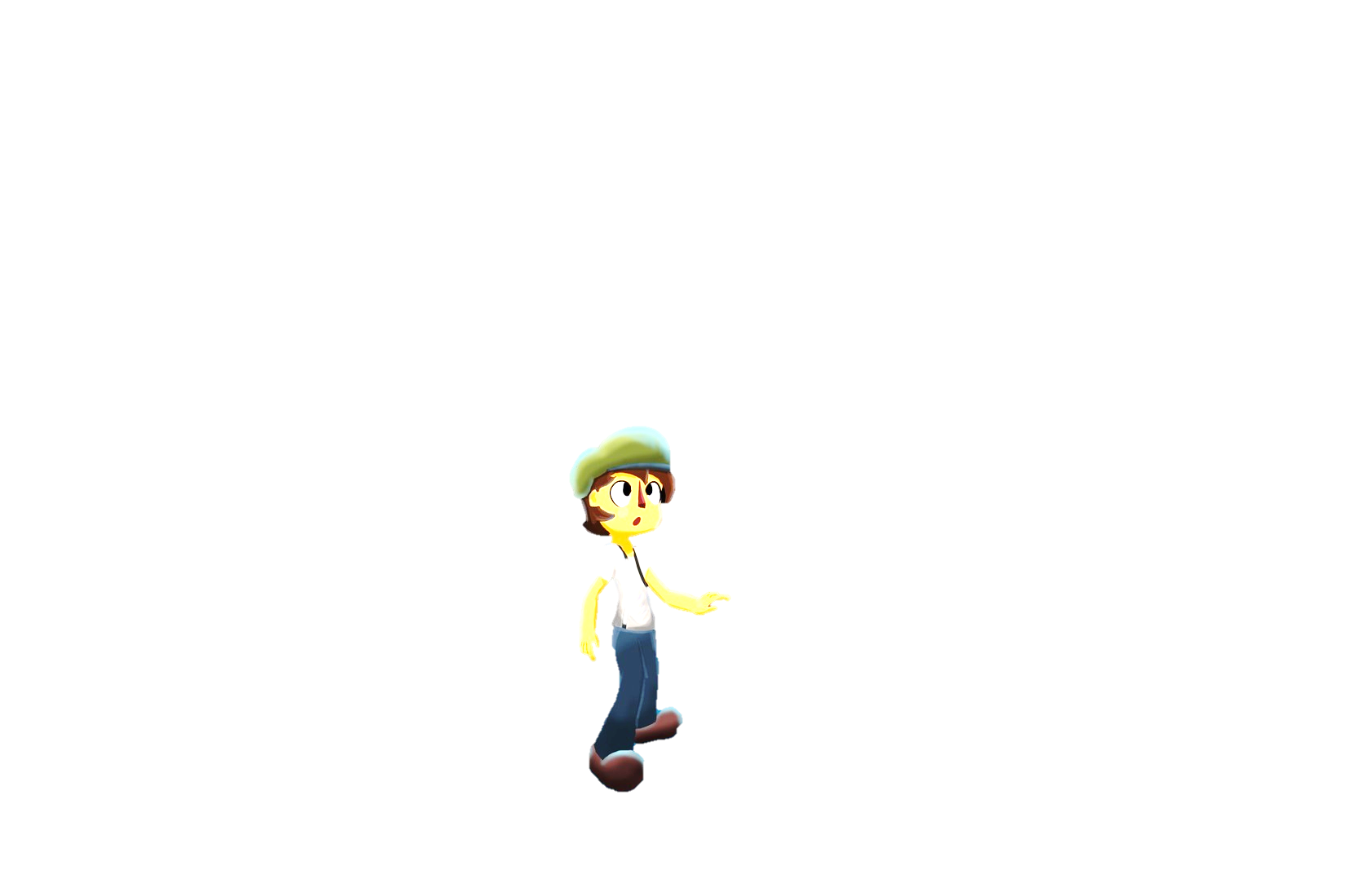 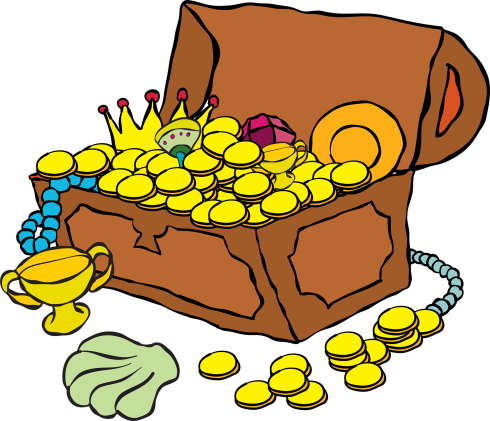 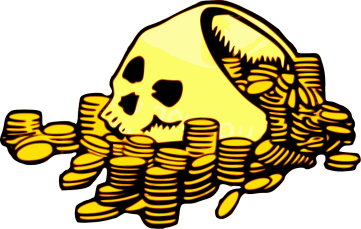 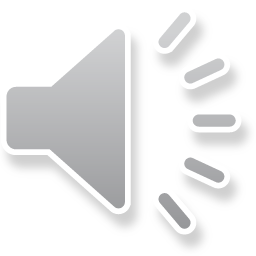 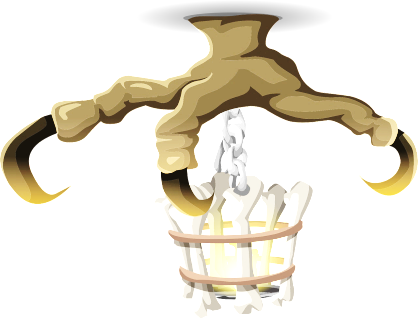 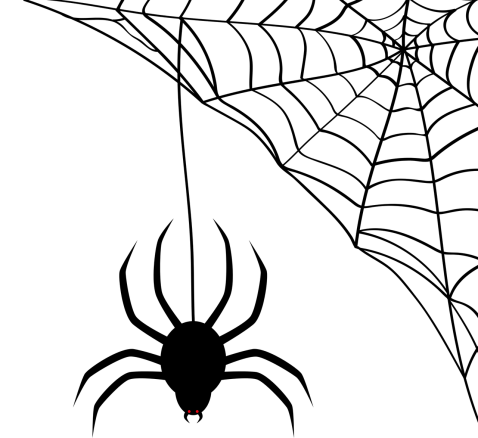 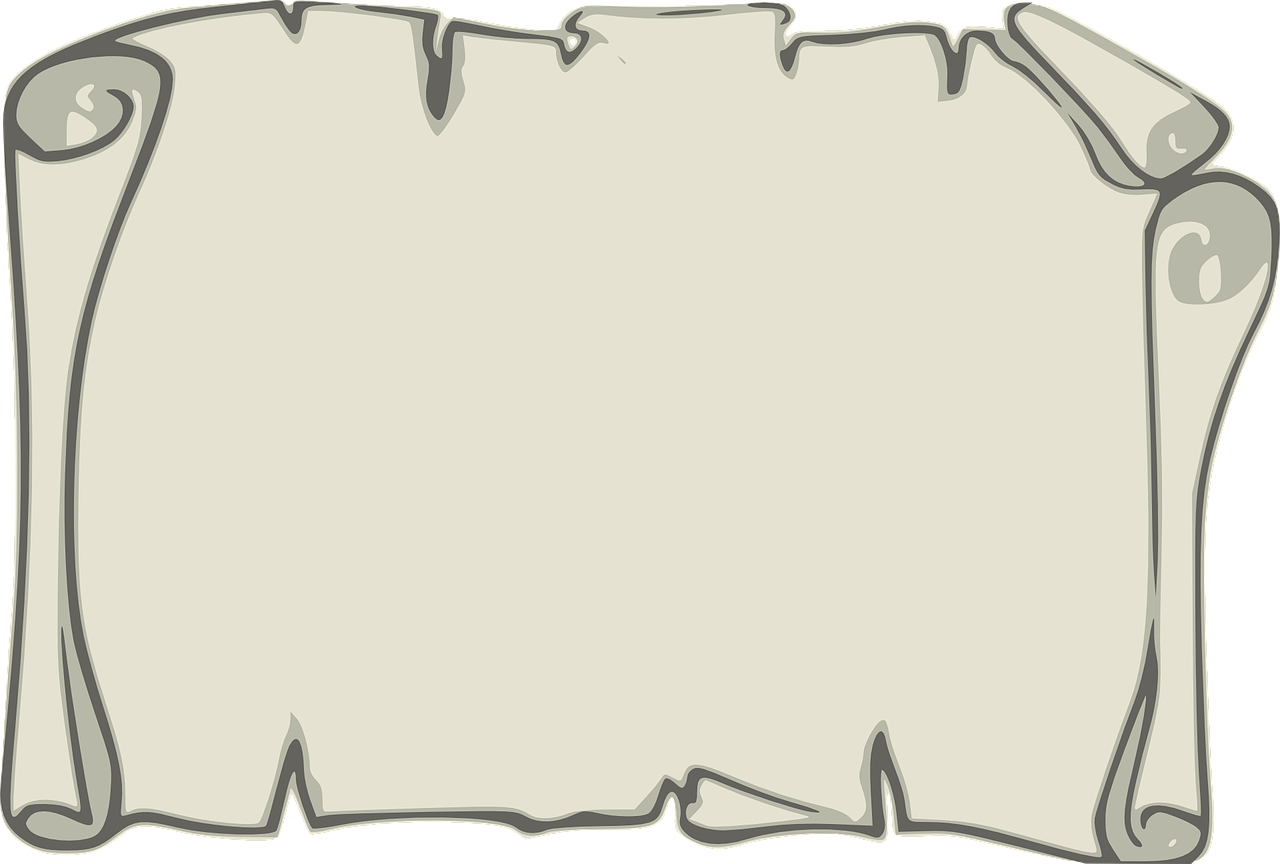 Câu hỏi 3: Ngoài công việc ở cơ quan, về nhà mẹ phải làm những gì?
1.Làm việc nhà, chăm sóc gia đình
1. Làm việc nhà và chăm sóc gia đình
2. Không làm gì
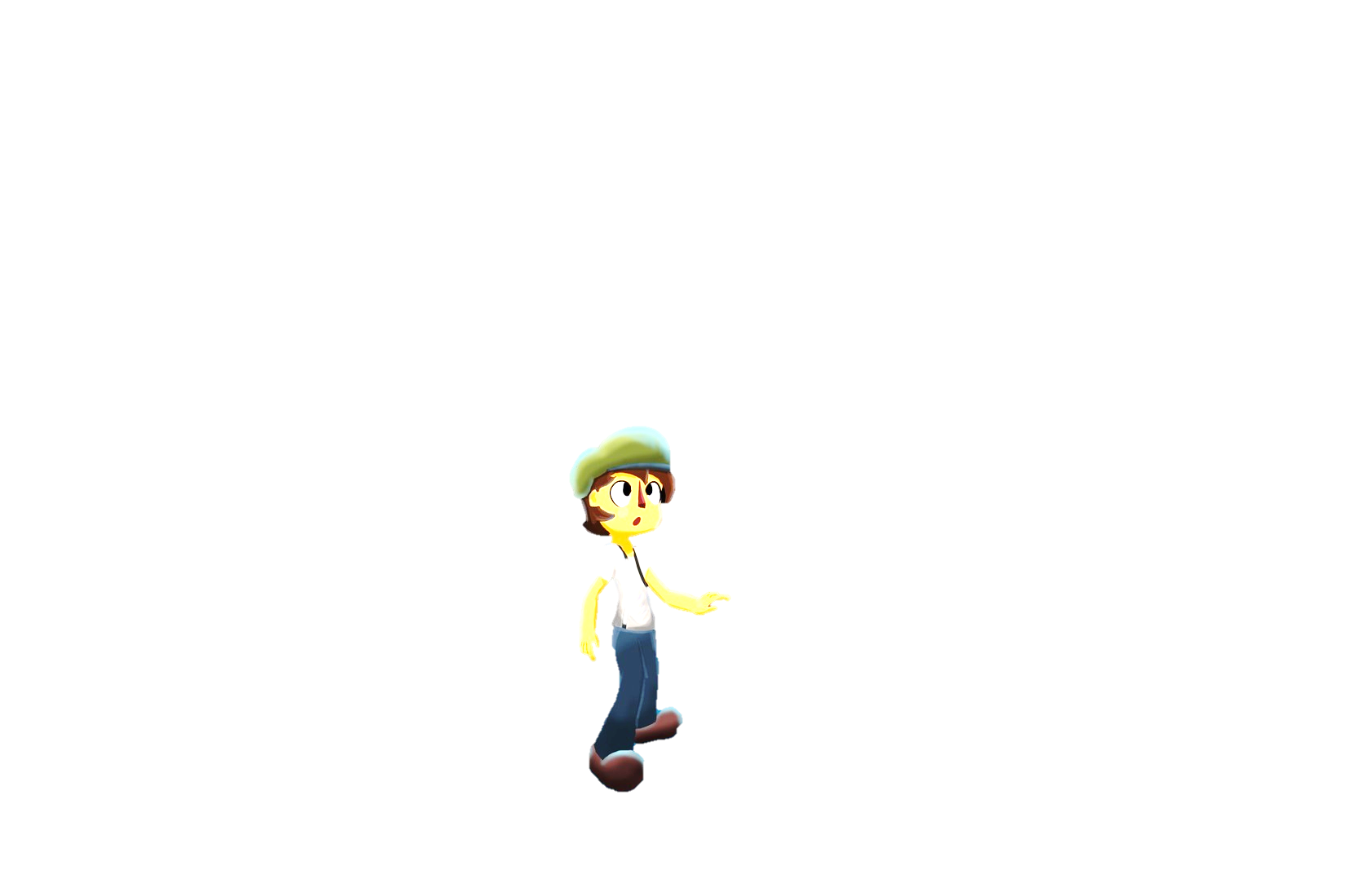 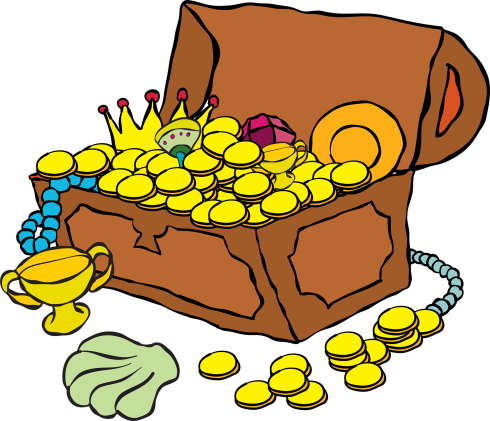 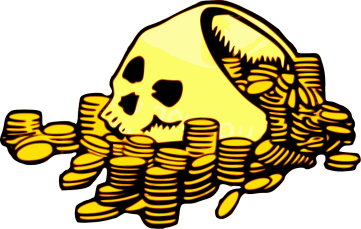 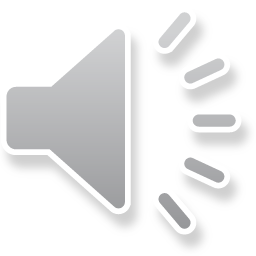 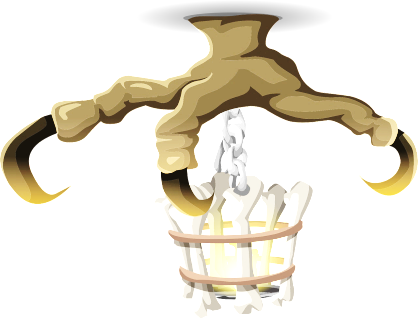 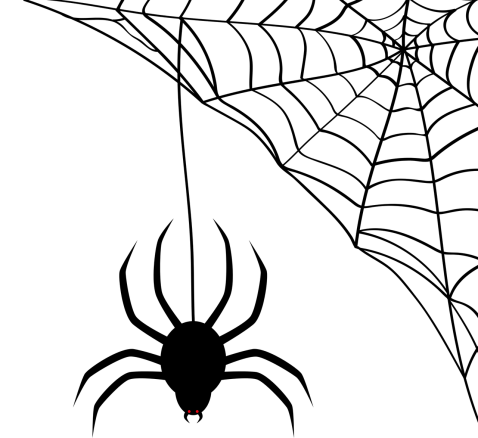 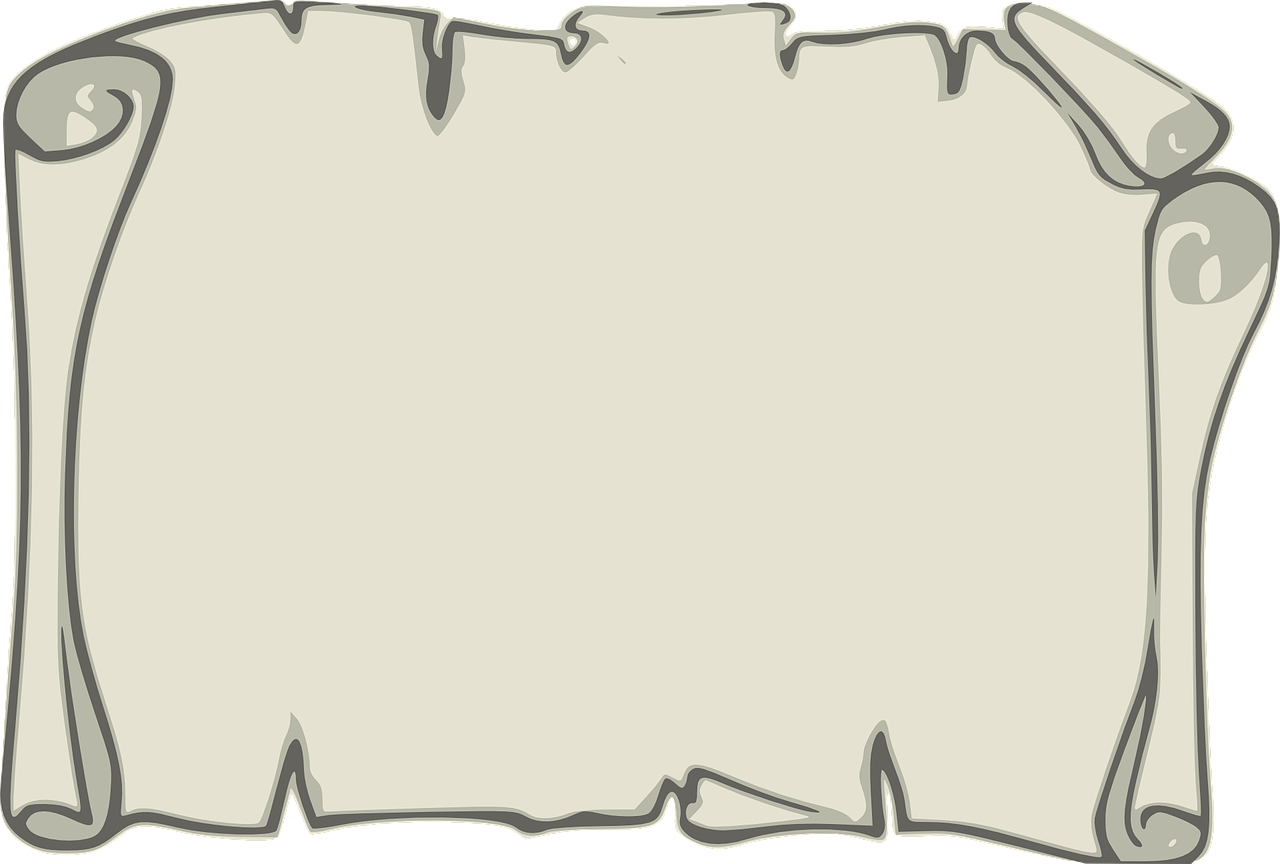 Câu hỏi 4: Ngày 20/10 là ngày gì?
2. Ngày phụ nữ Việt Nam
1.Ngày quốc tế thiếu nhi
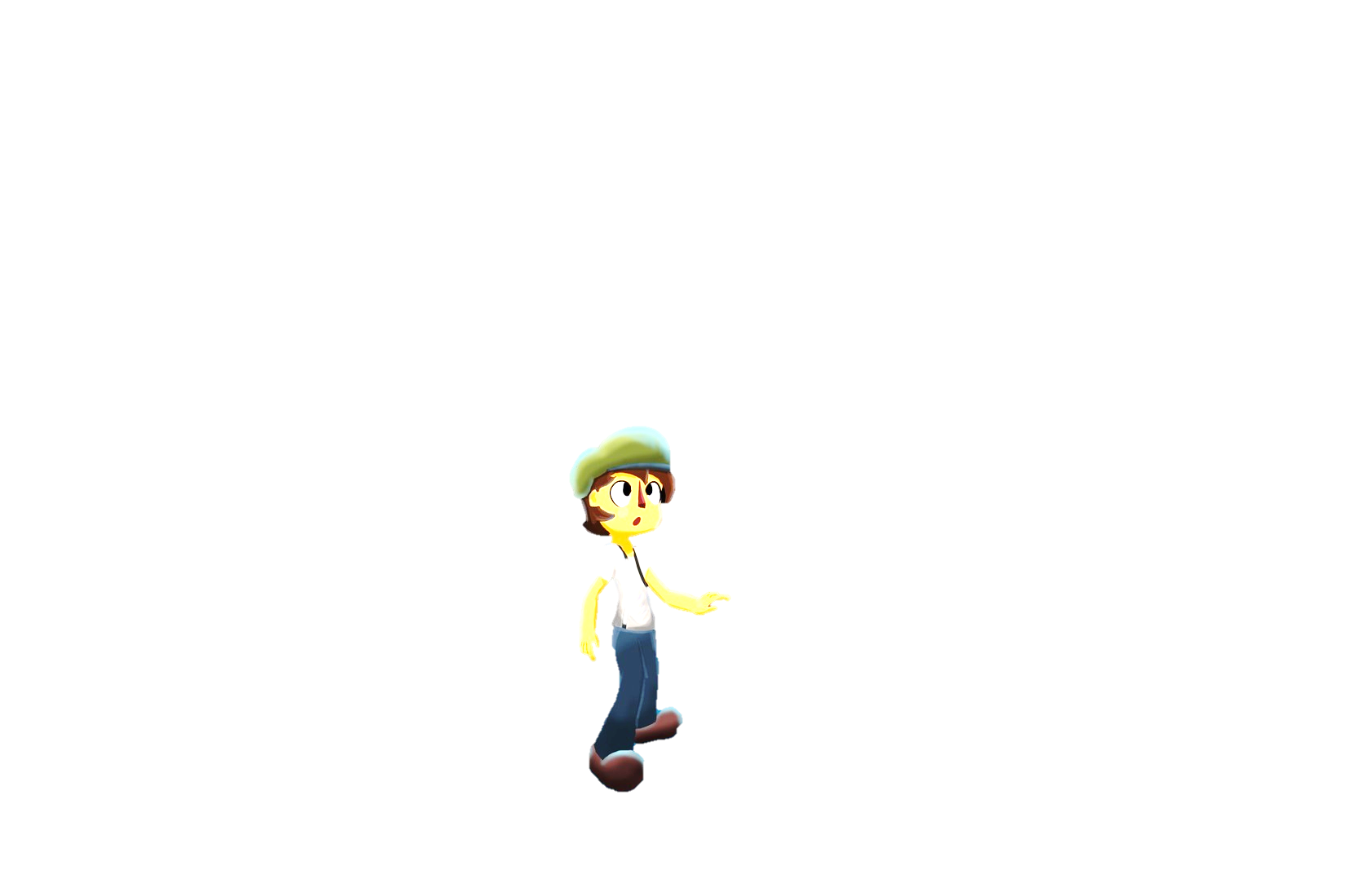 2.Ngày phụ nữ Việt Nam
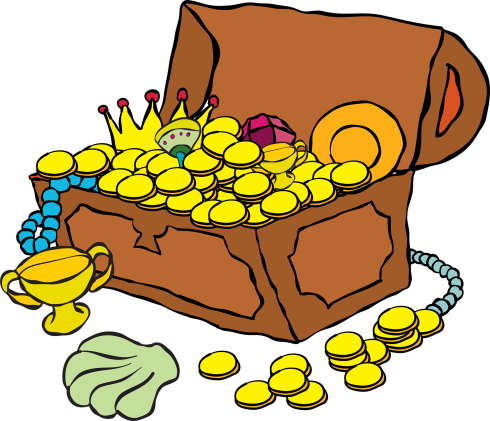 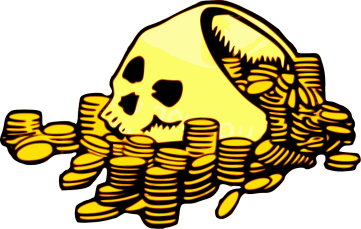 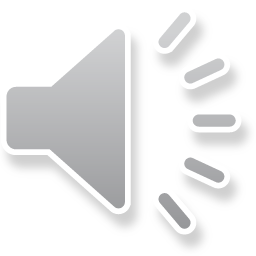 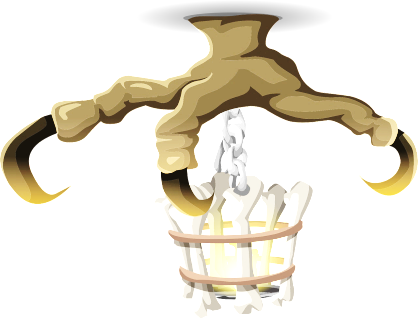 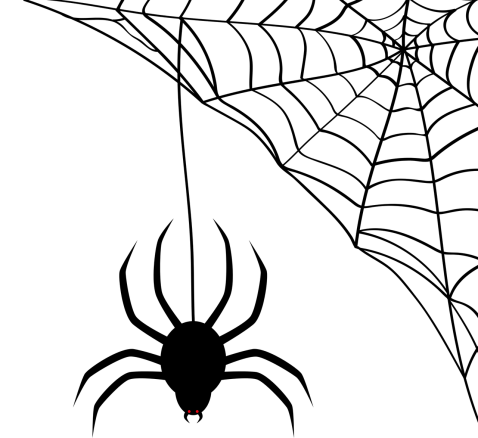 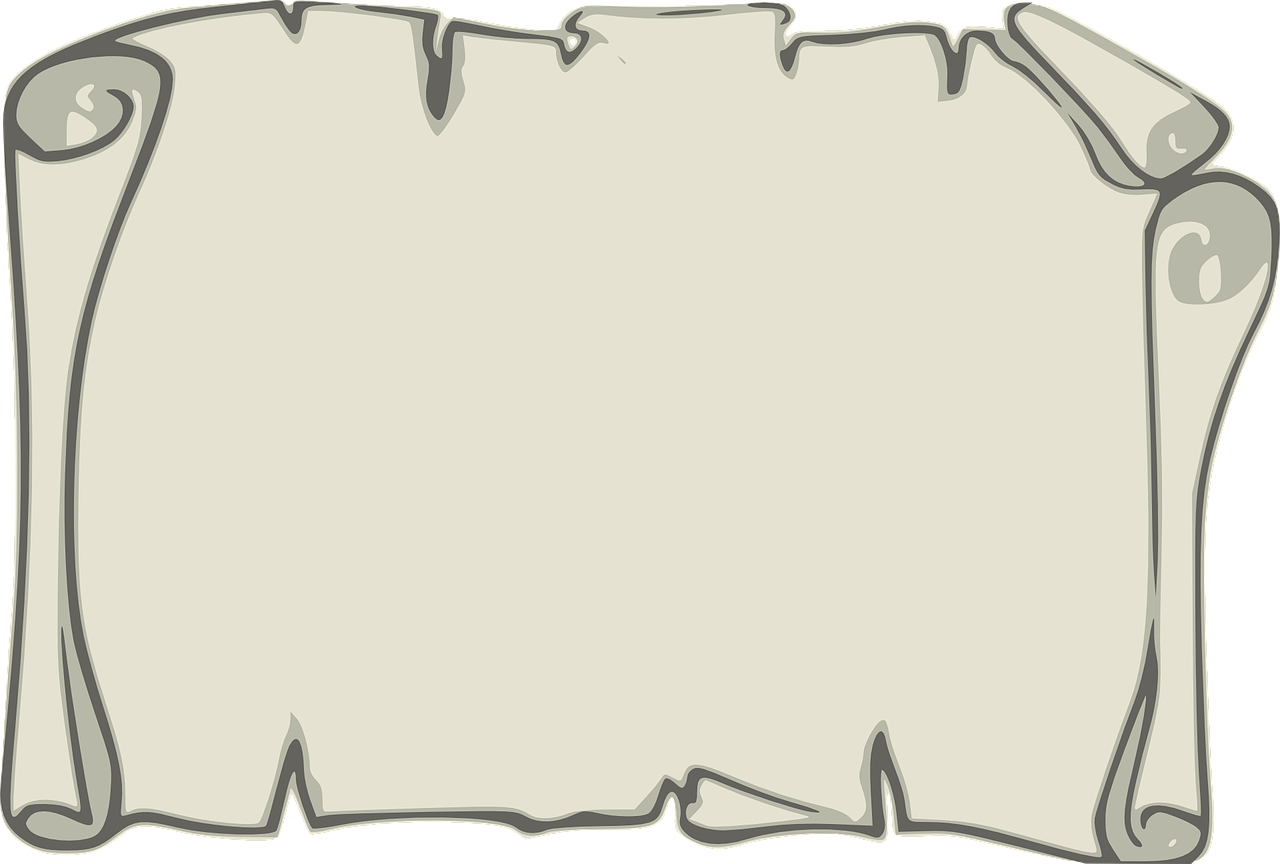 Câu hỏi 5: Mẹ sẽ rất vui và hạnh phúc khi nhìn thấy con như thế nào?
Thấy con luôn mạnh khỏe, vui vẻ và chăm ngoan
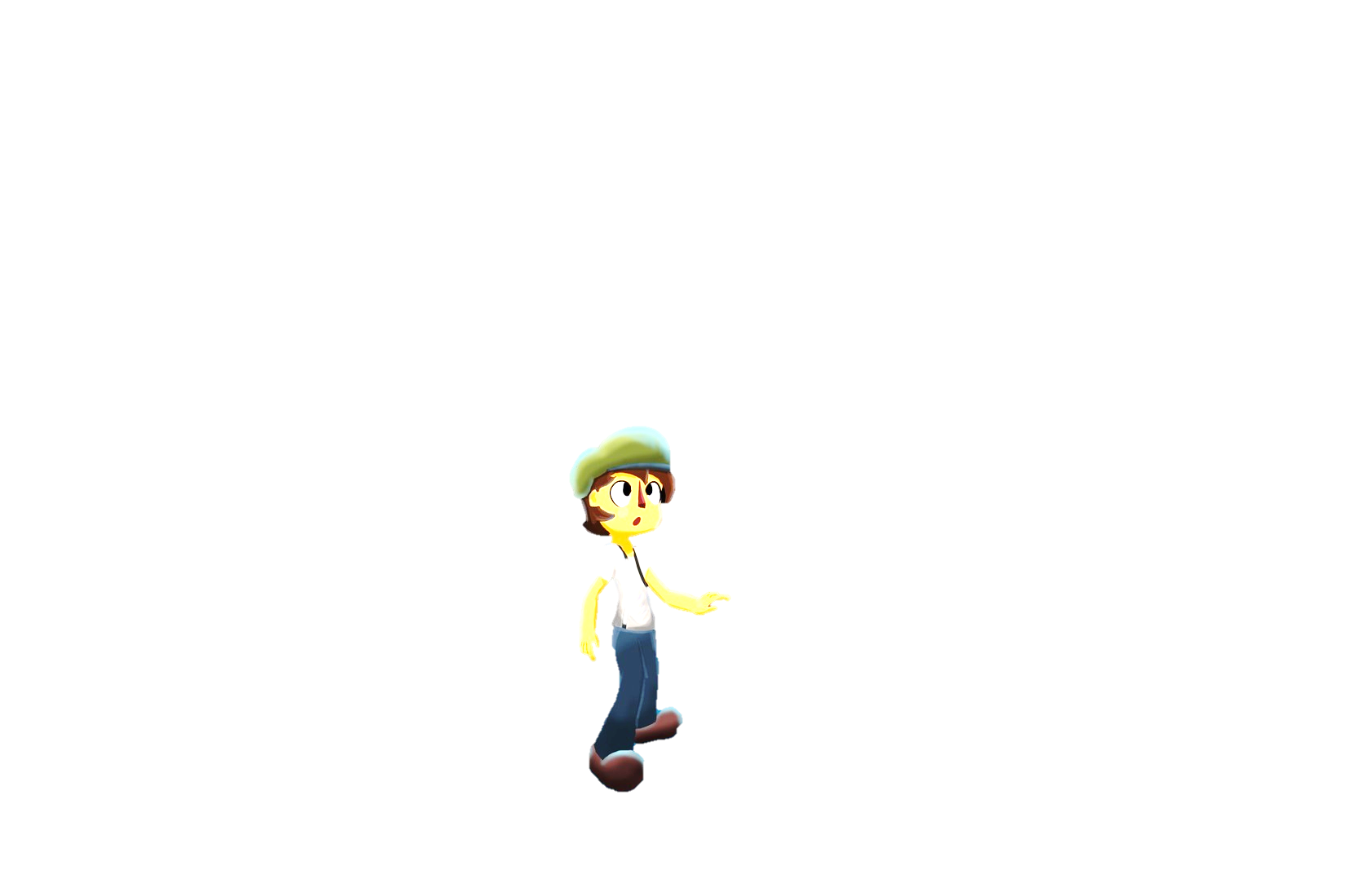 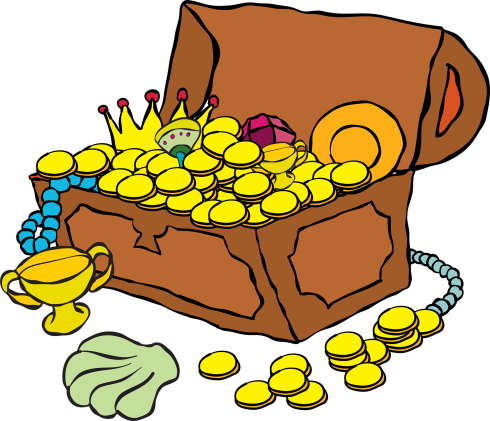 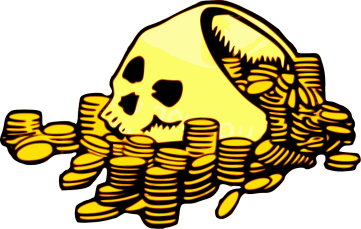 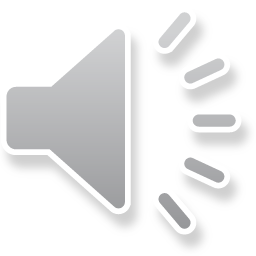 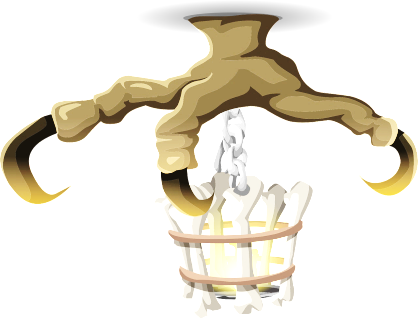 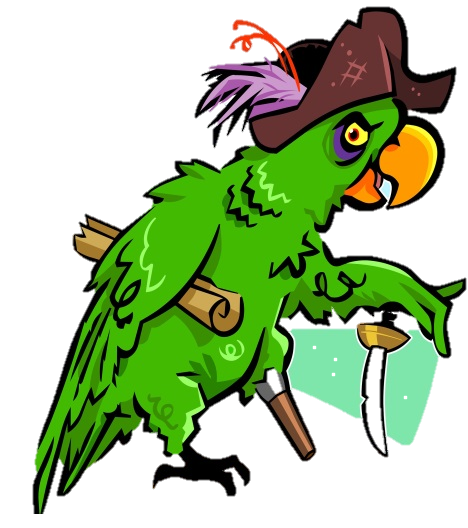 Chúc mừng con đã thu thập được khá nhiều châu báu. Đây là phần quà xứng đáng cho con!
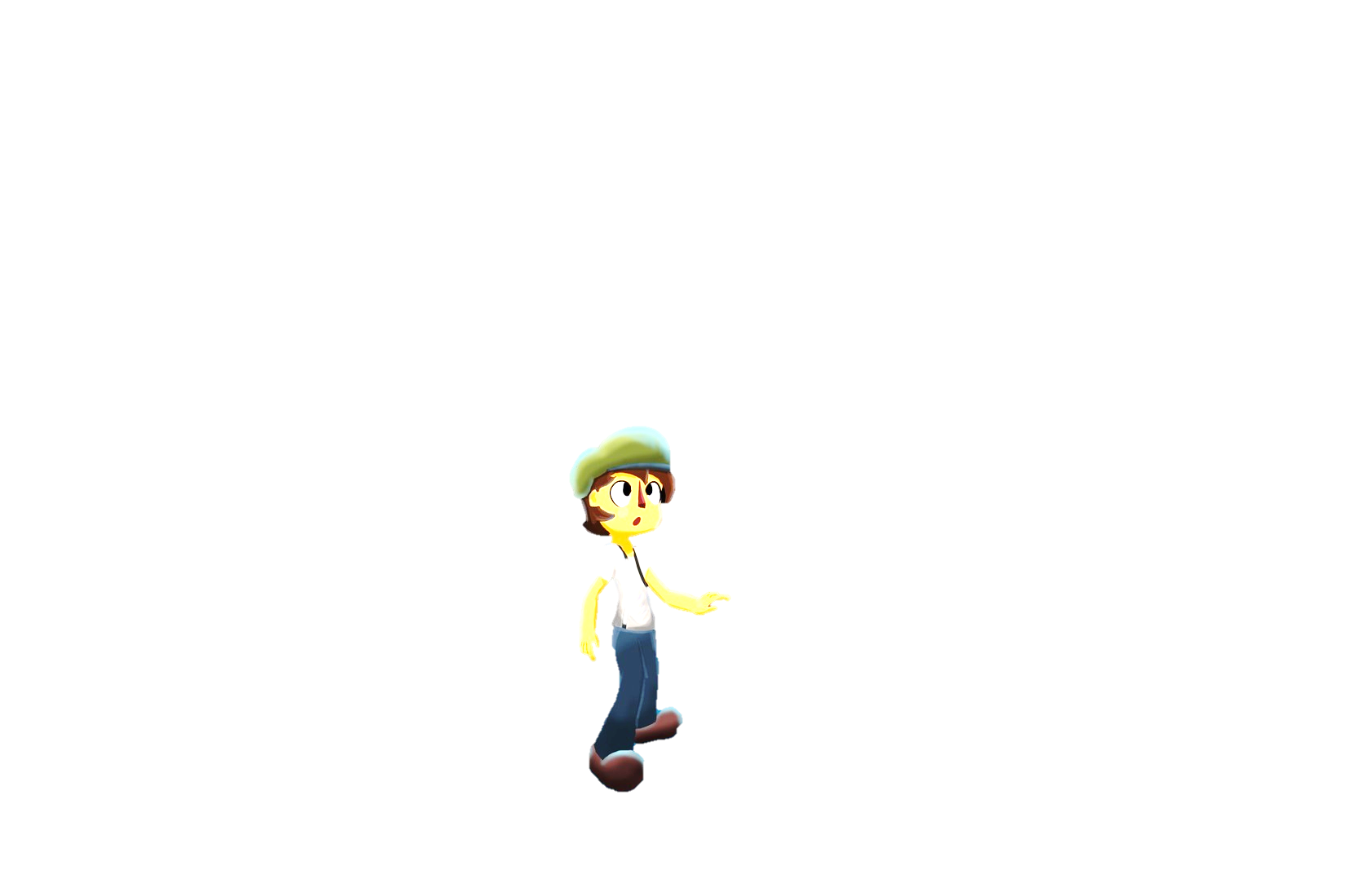 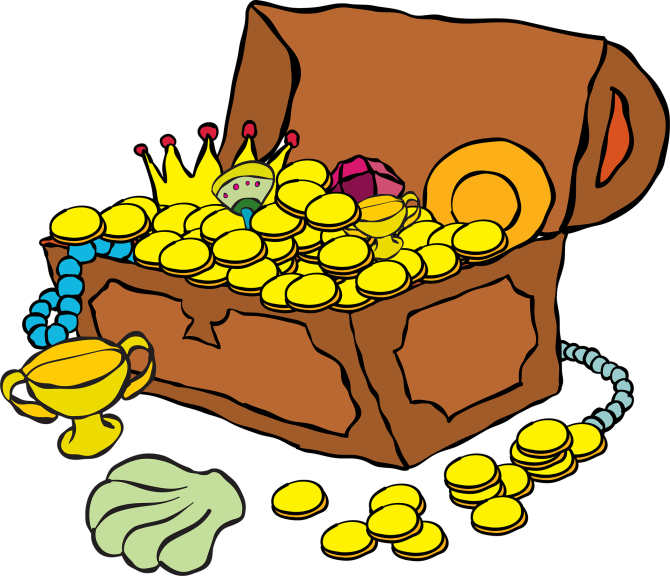 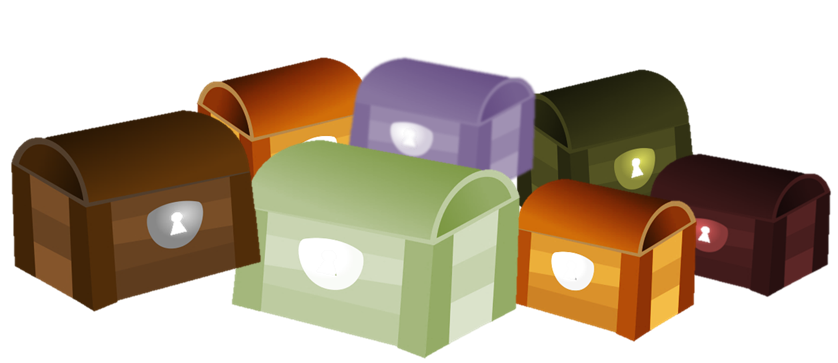 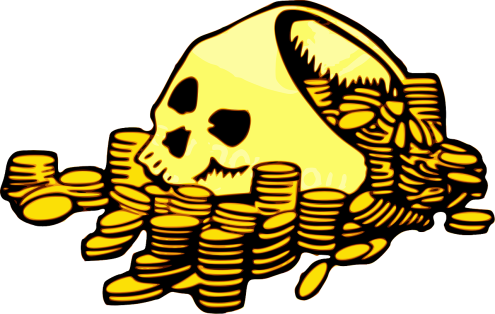 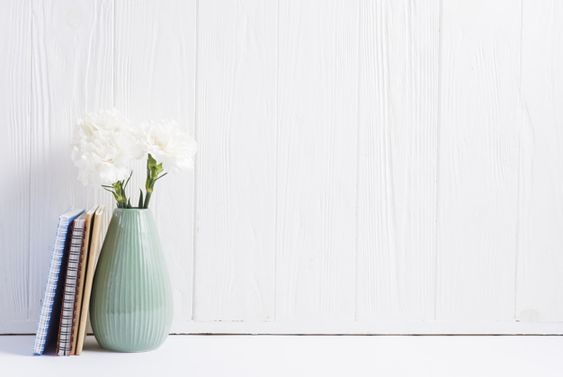 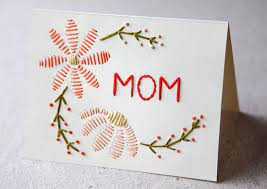 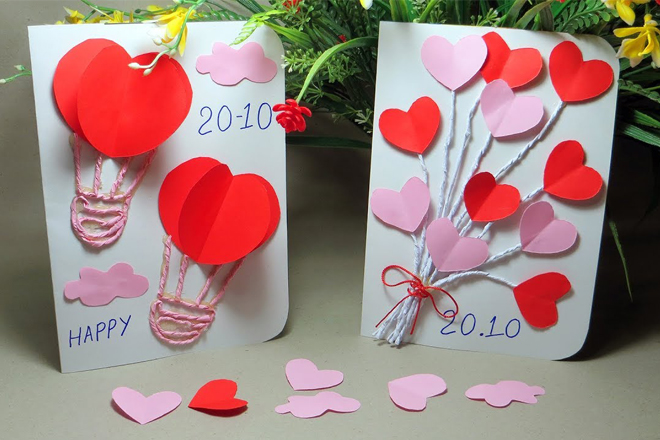 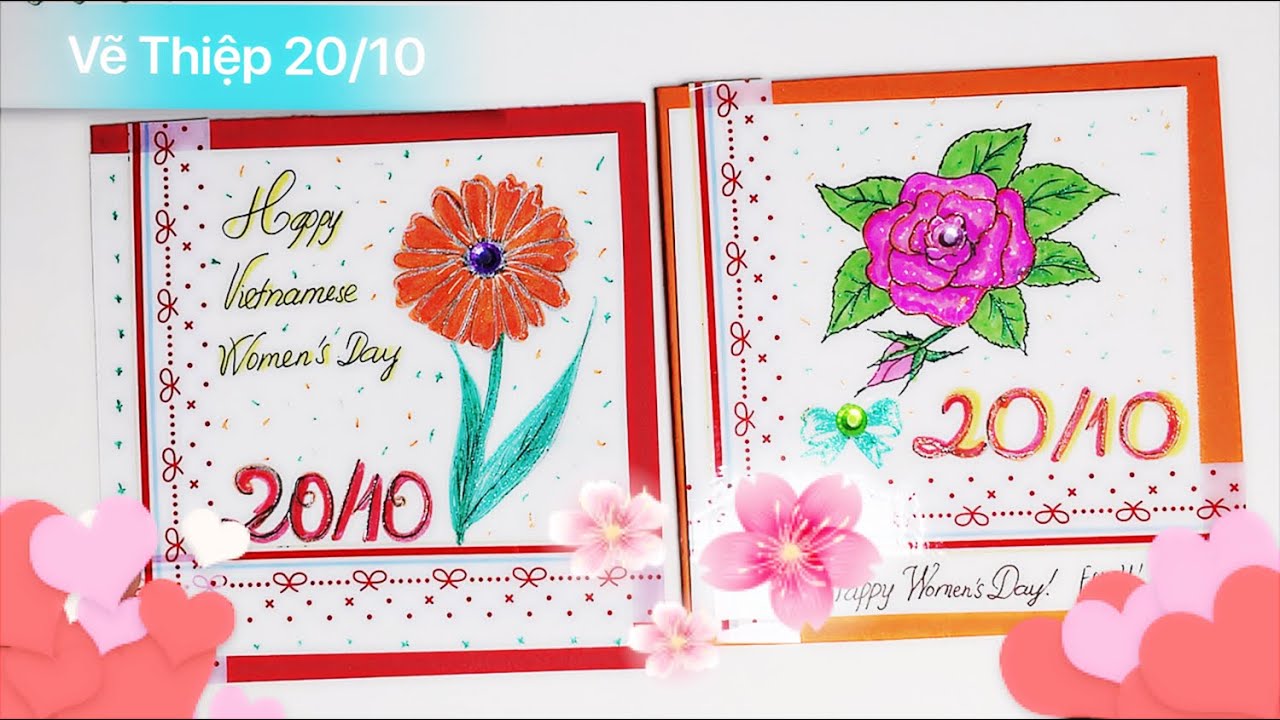 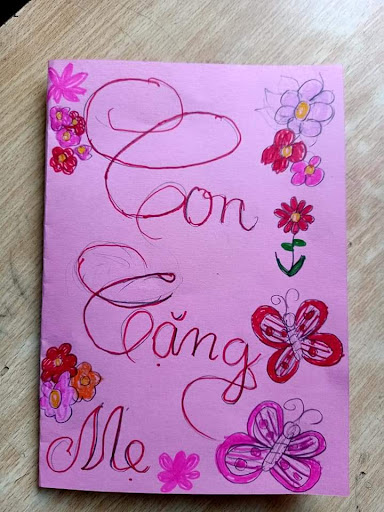 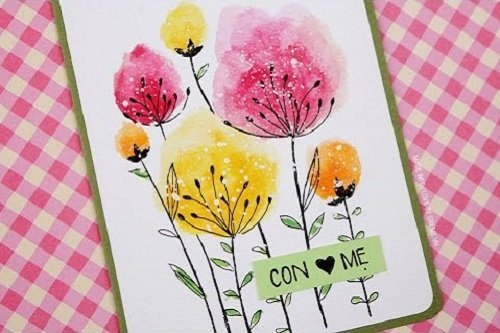